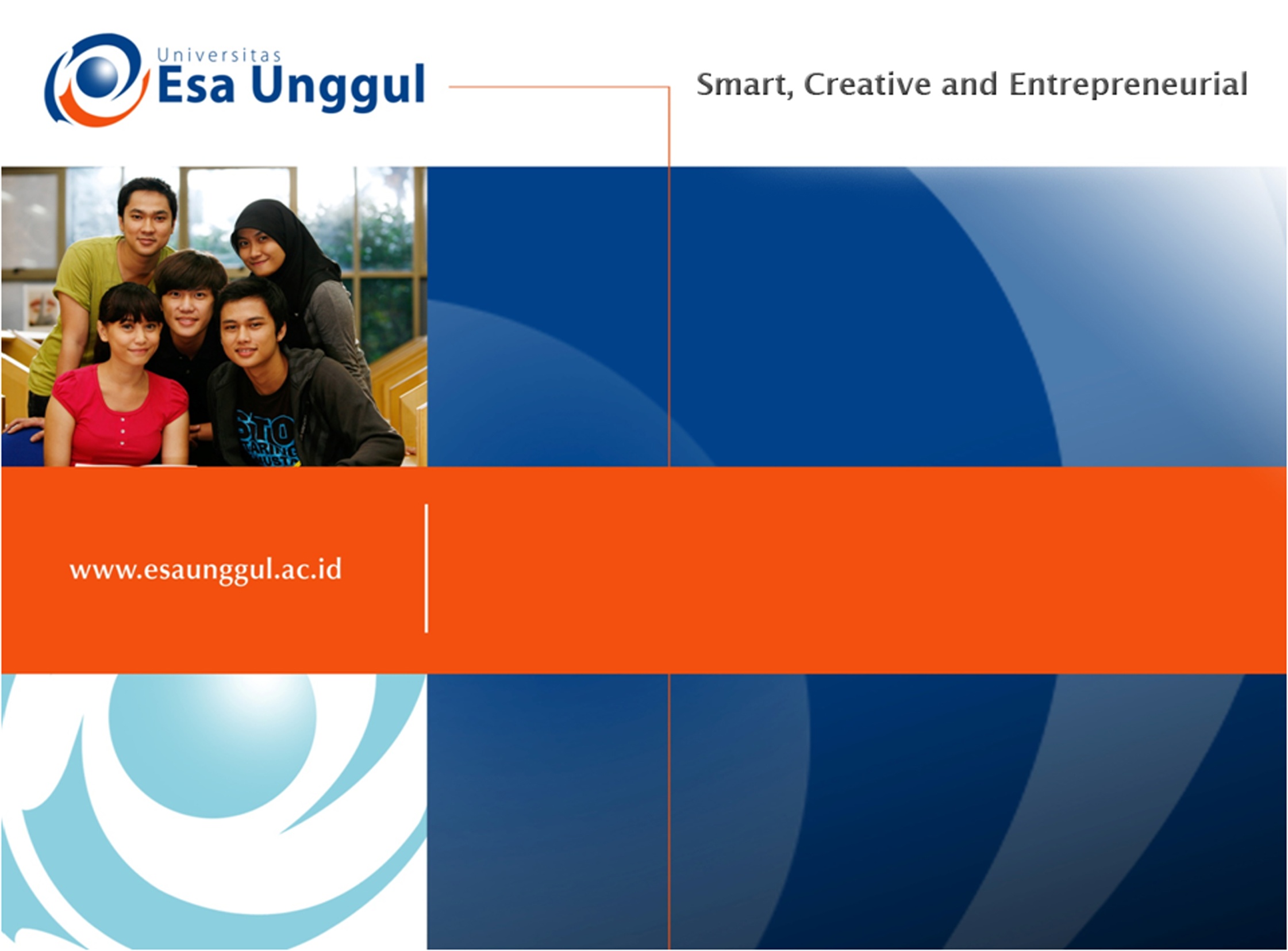 INTRODUCTION TO LINGUISTICS
SESSION 2
RIKA MUTIARA, S.Pd., M.Hum.
PENDIDIKAN BAHASA INGGRIS, FKIP
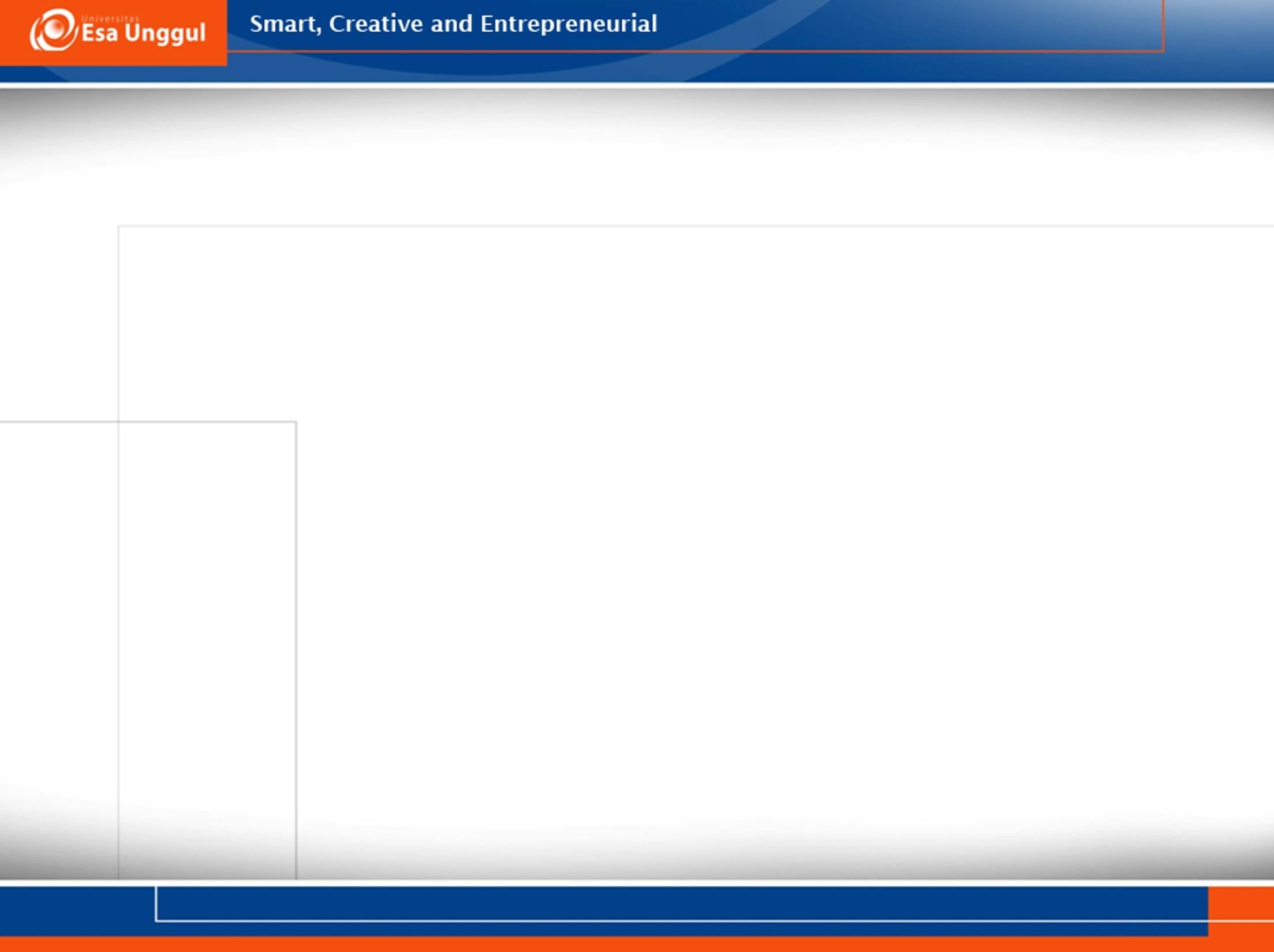 Morpheme
A morpheme is the smallest part of a word that has grammatical function or meaning
Examples: 	
may = {may}
shouted = {shout}+{-ed}
coughing = {cough}+{-ing}
unbeliever = {un-}+{believe}+{-er}
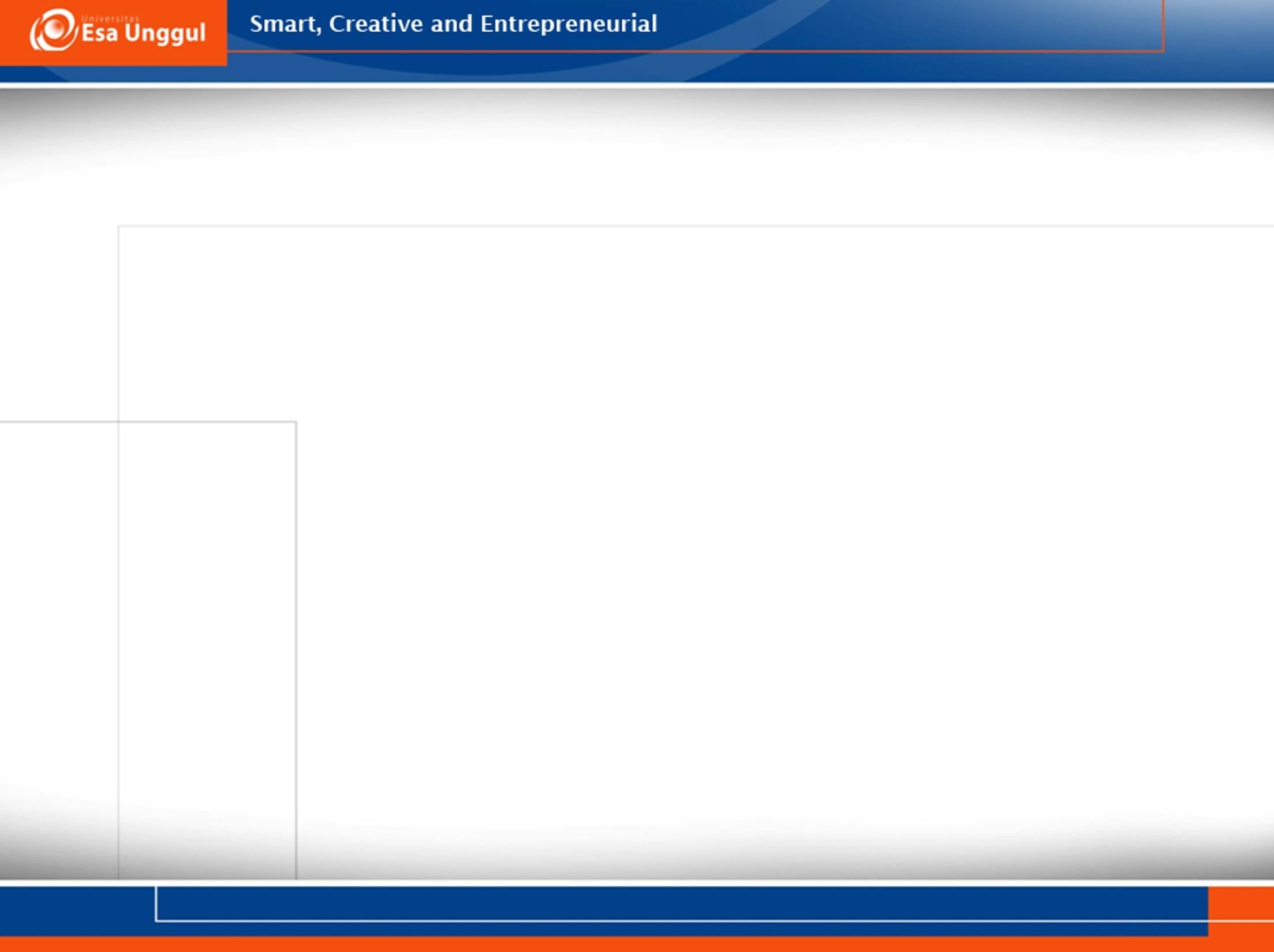 Free morpheme
A free morpheme: a morpheme that does not have to be attached to another morpheme. 
Examples: 
yesterday
school
saw
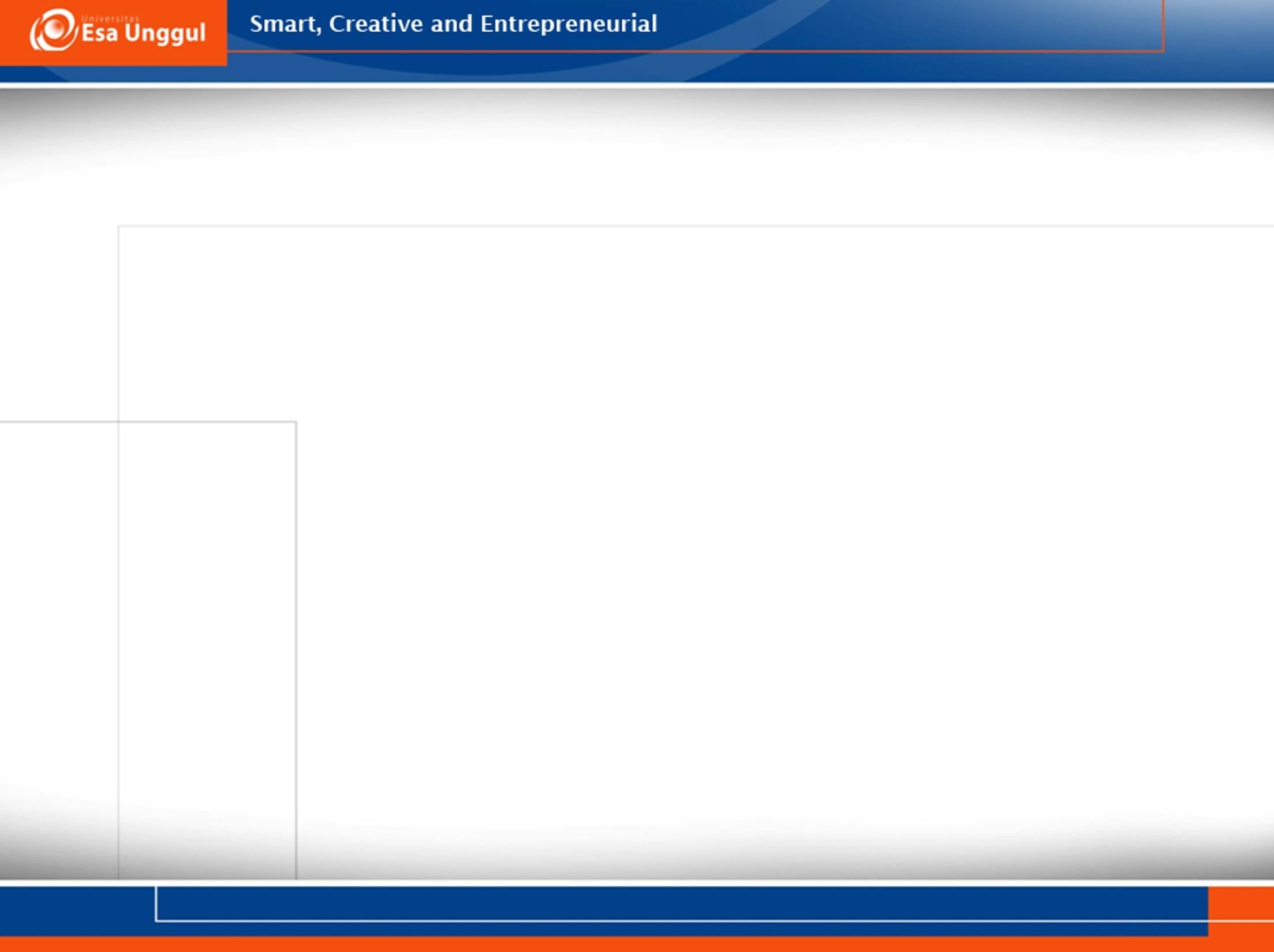 Bound morpheme
A bound morpheme: a morpheme that must be attached as a word part.
Examples:
un-
dis-
-ment
-able
pre-
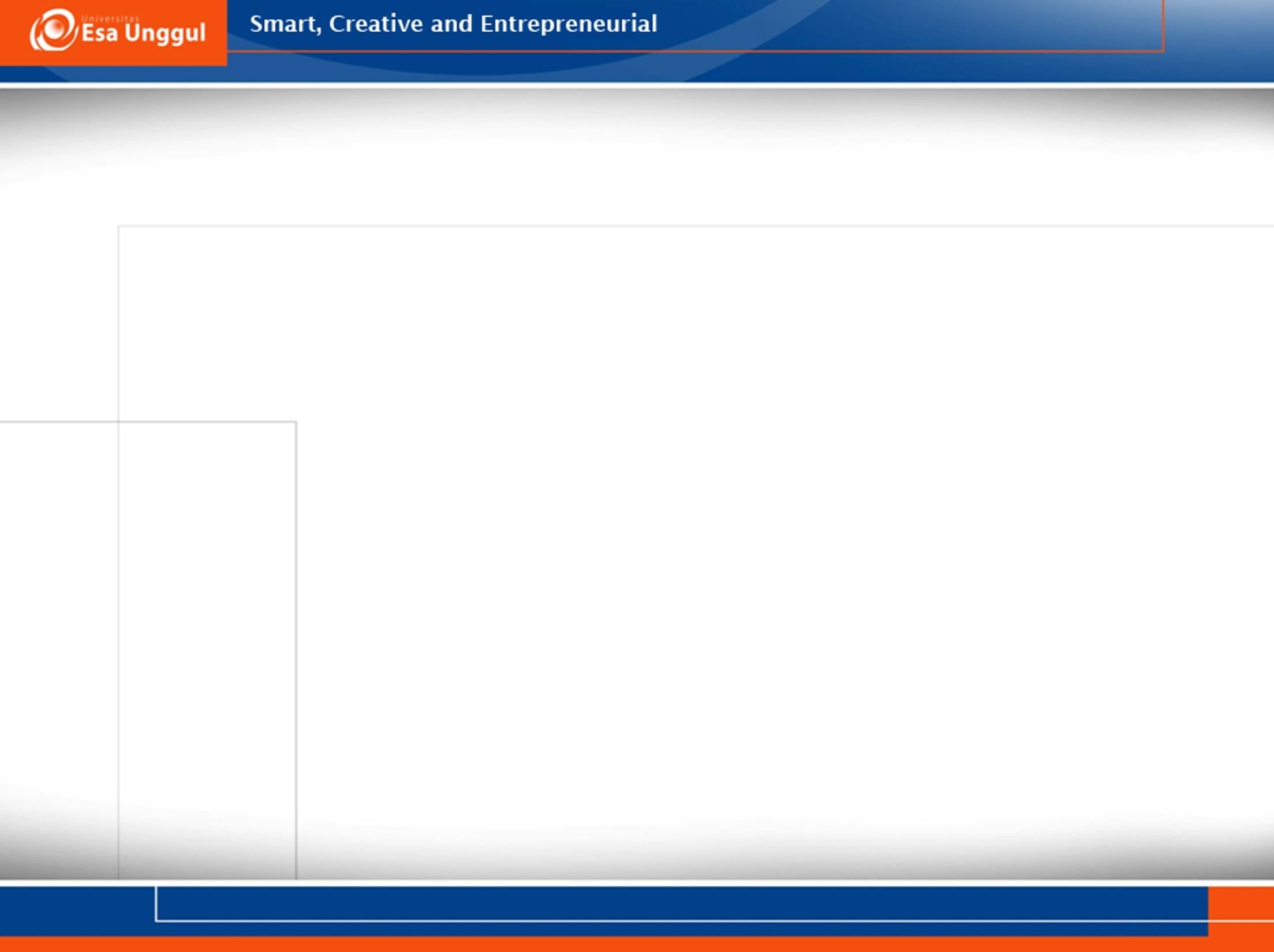 Exercise: Free and bound morpheme
List the morphemes in each word below, and state whether each morpheme is free (F) or bound (B).
creating
unhealthy
seaward
waiter
wastage
reconsider
poetic
keys
modernize
incompletion
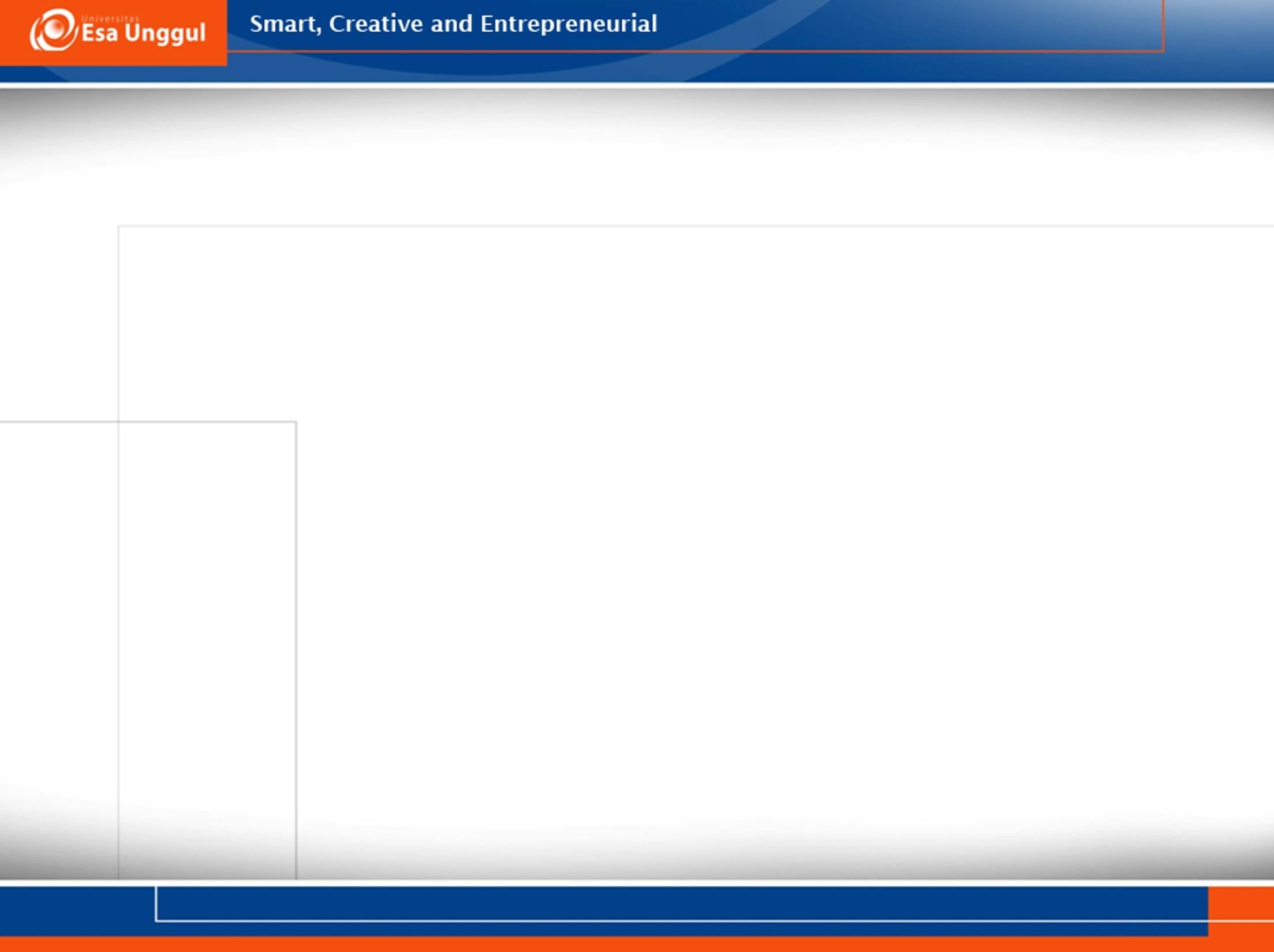 Derivational morpheme
Derivational morphemes are added to form and to create separate words:
Morpheme {-er} is a derivational morpheme whose addition turns a verb into a noun, usually meaning the person or thing that performs the action denoted by the verb. 
Example: {paint}+{-er}  painter
Meaning: “someone who paints.”
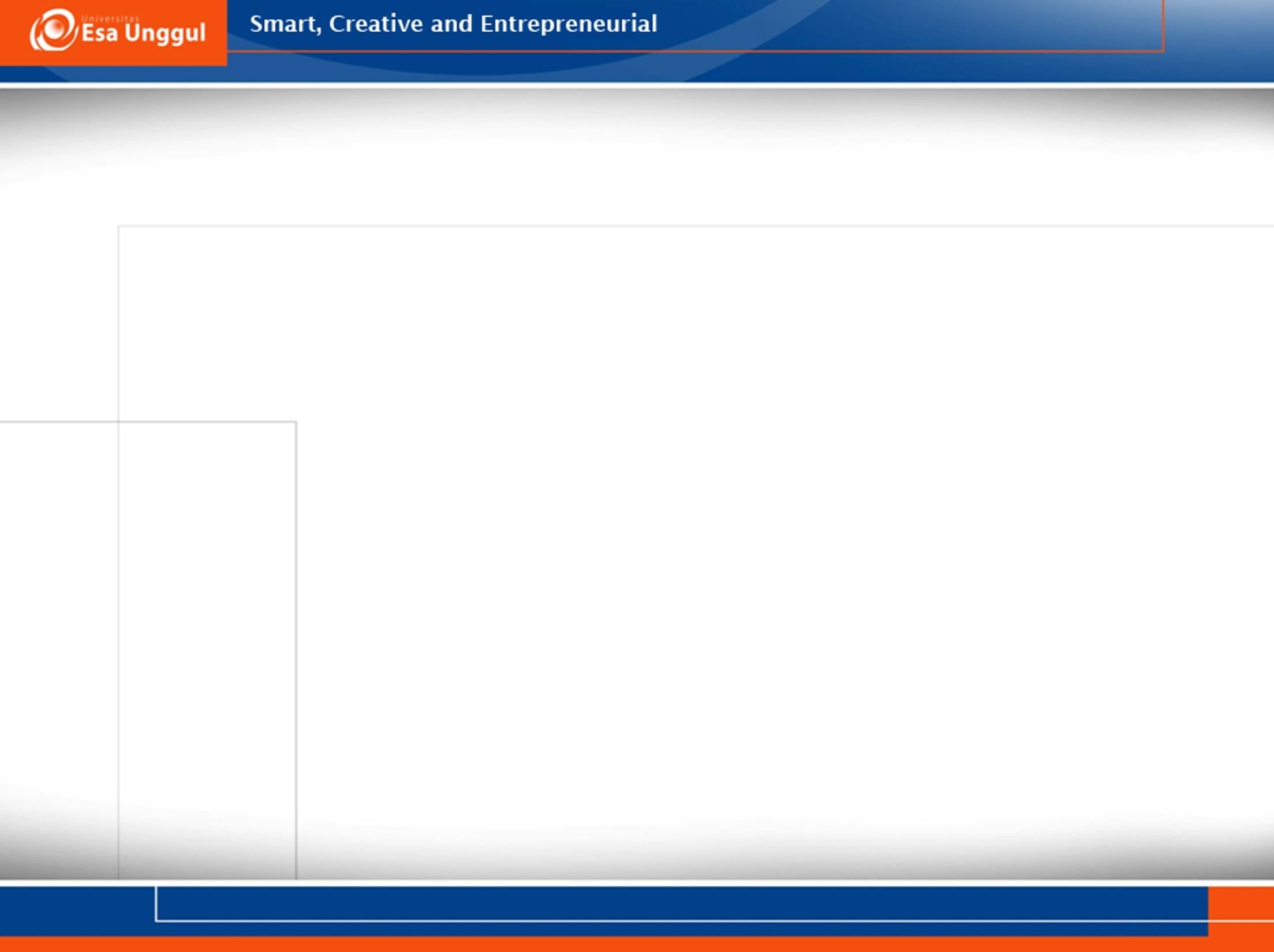 Common derivational morphemes chart
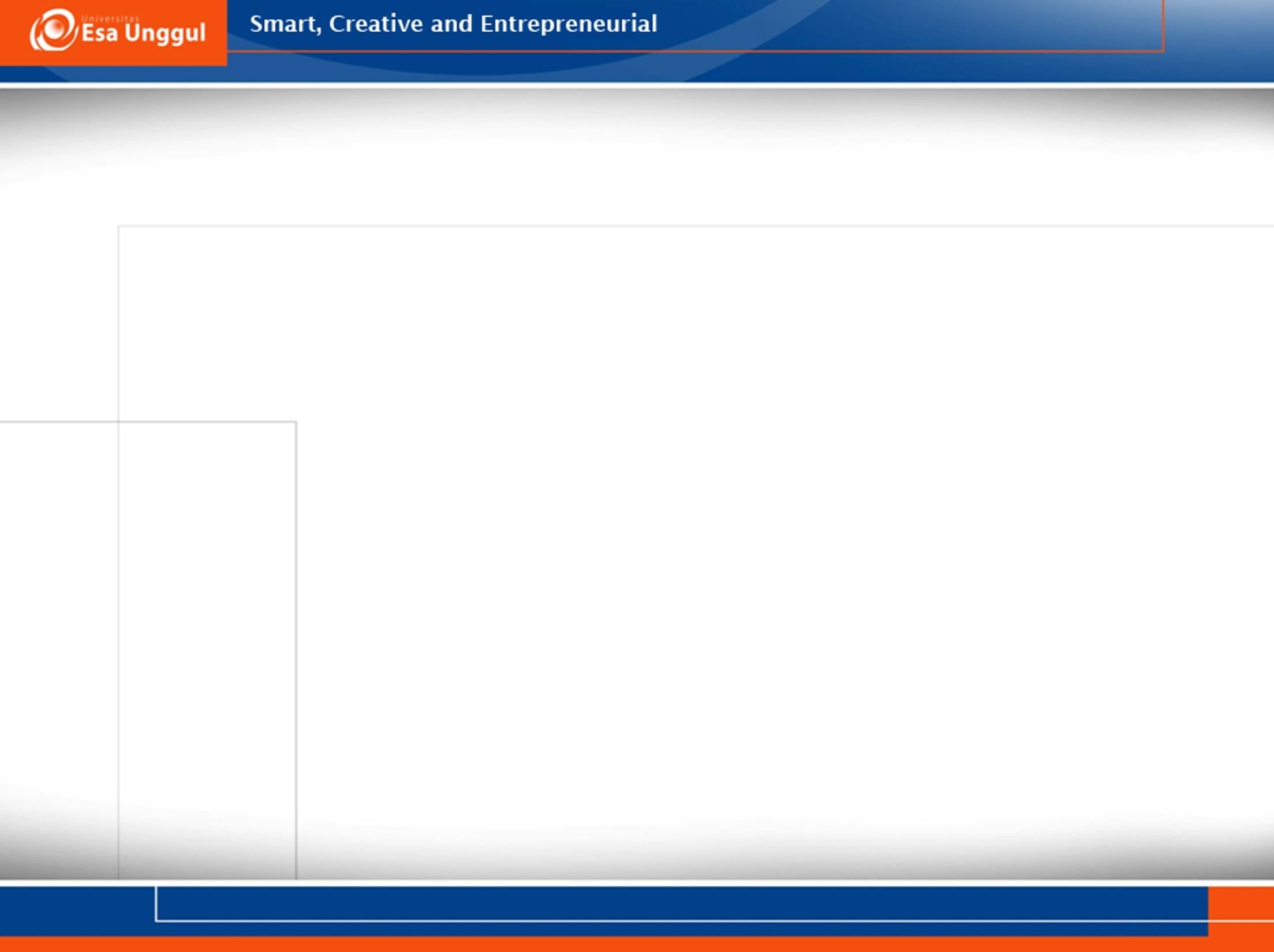 Common derivational morphemes chart
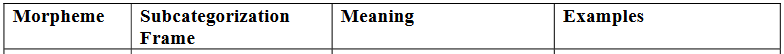 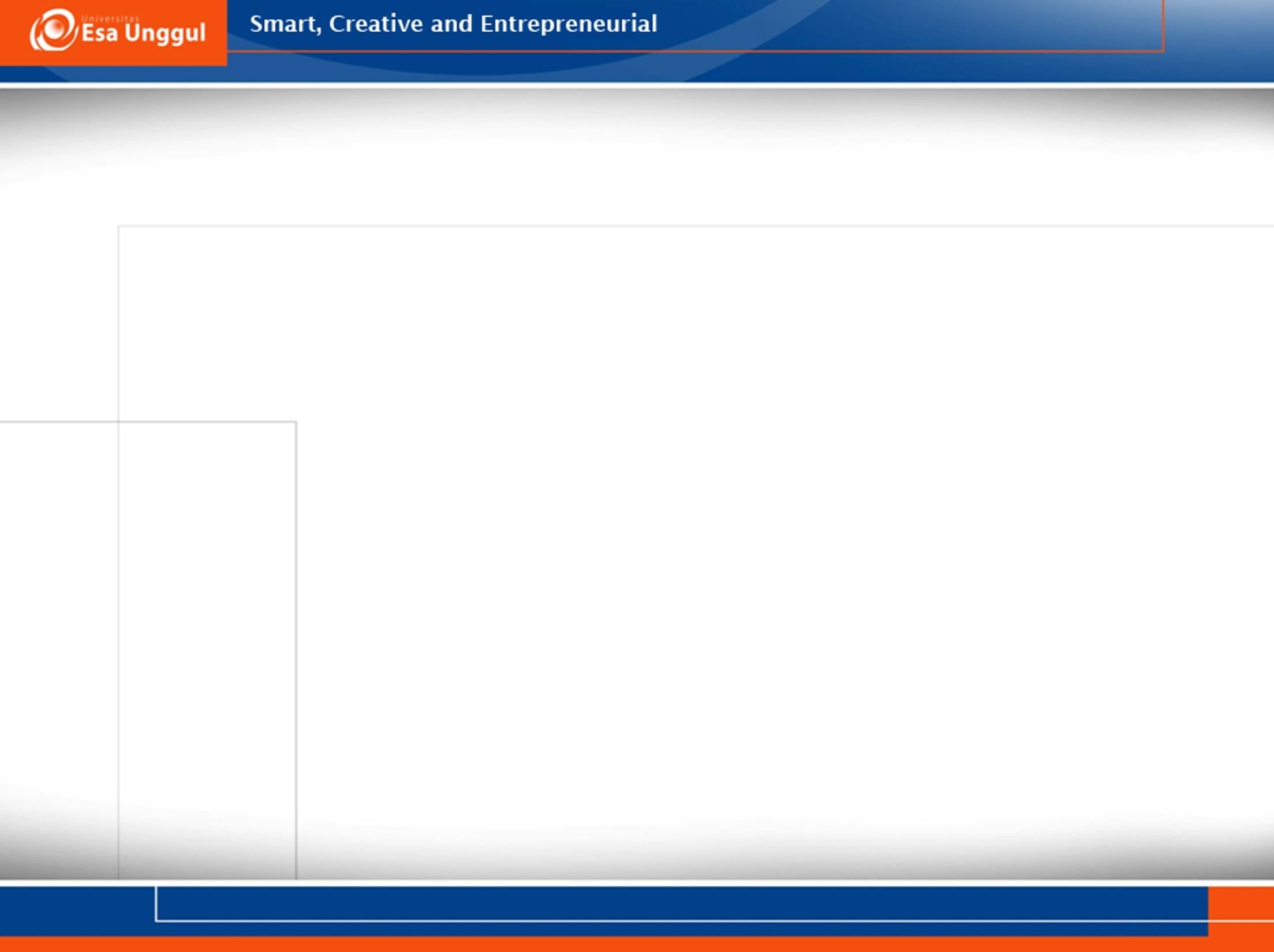 Inflectional morpheme
Inflectional morphemes do not create separate words. 
They merely modify the word in which they occur in order to indicate grammatical properties such as plurality
Examples: 
the {-s} of magazines
the {-ed} of barbecued
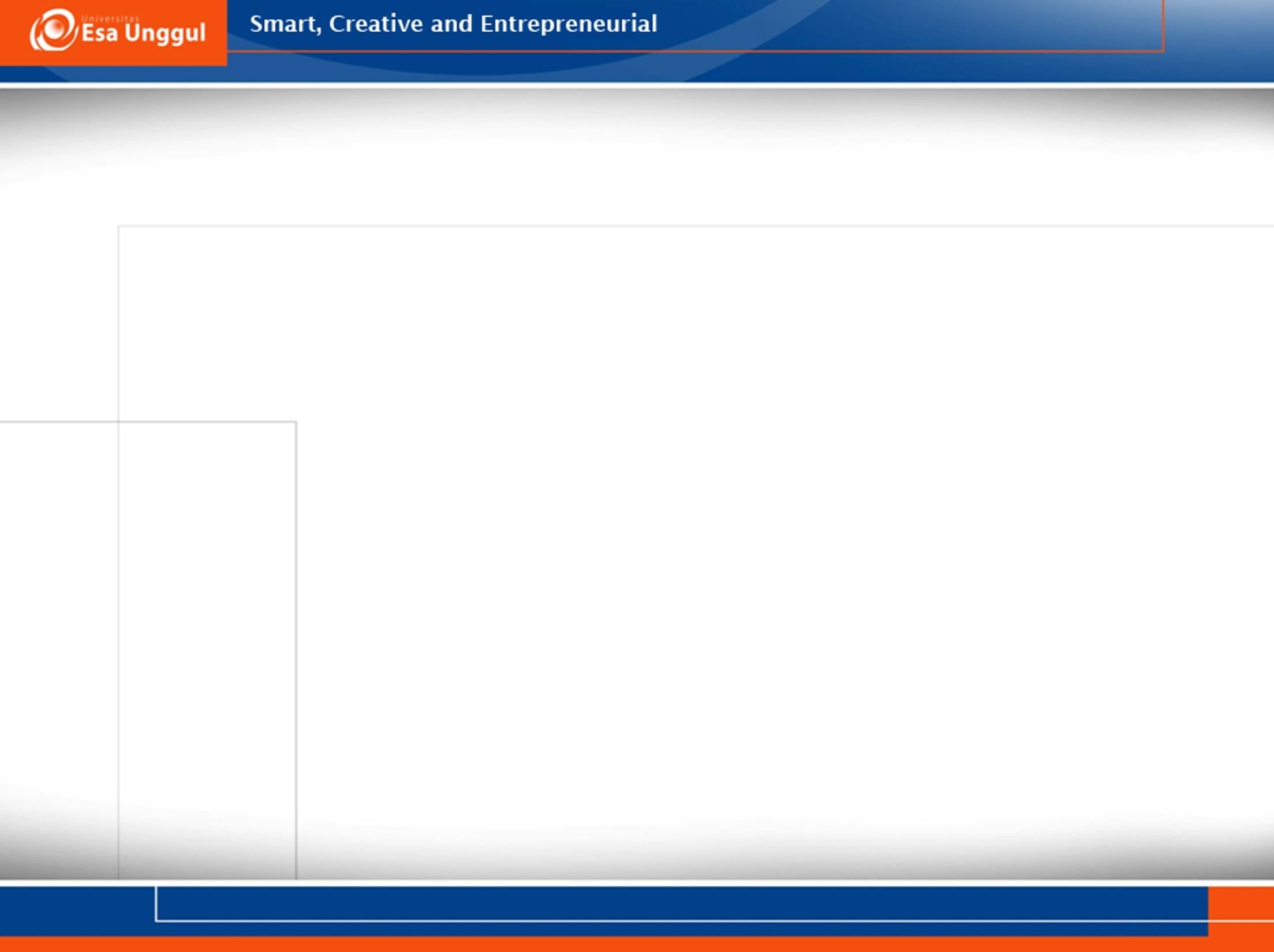 Be careful
The words district and  discipline show that the sequence of letters d-i-s does not always constitute a morpheme. (Analogous examples are mission, missile, begin,and retrofit.) 
List five more sequences of letters that are sometimes a morpheme and sometimes not.
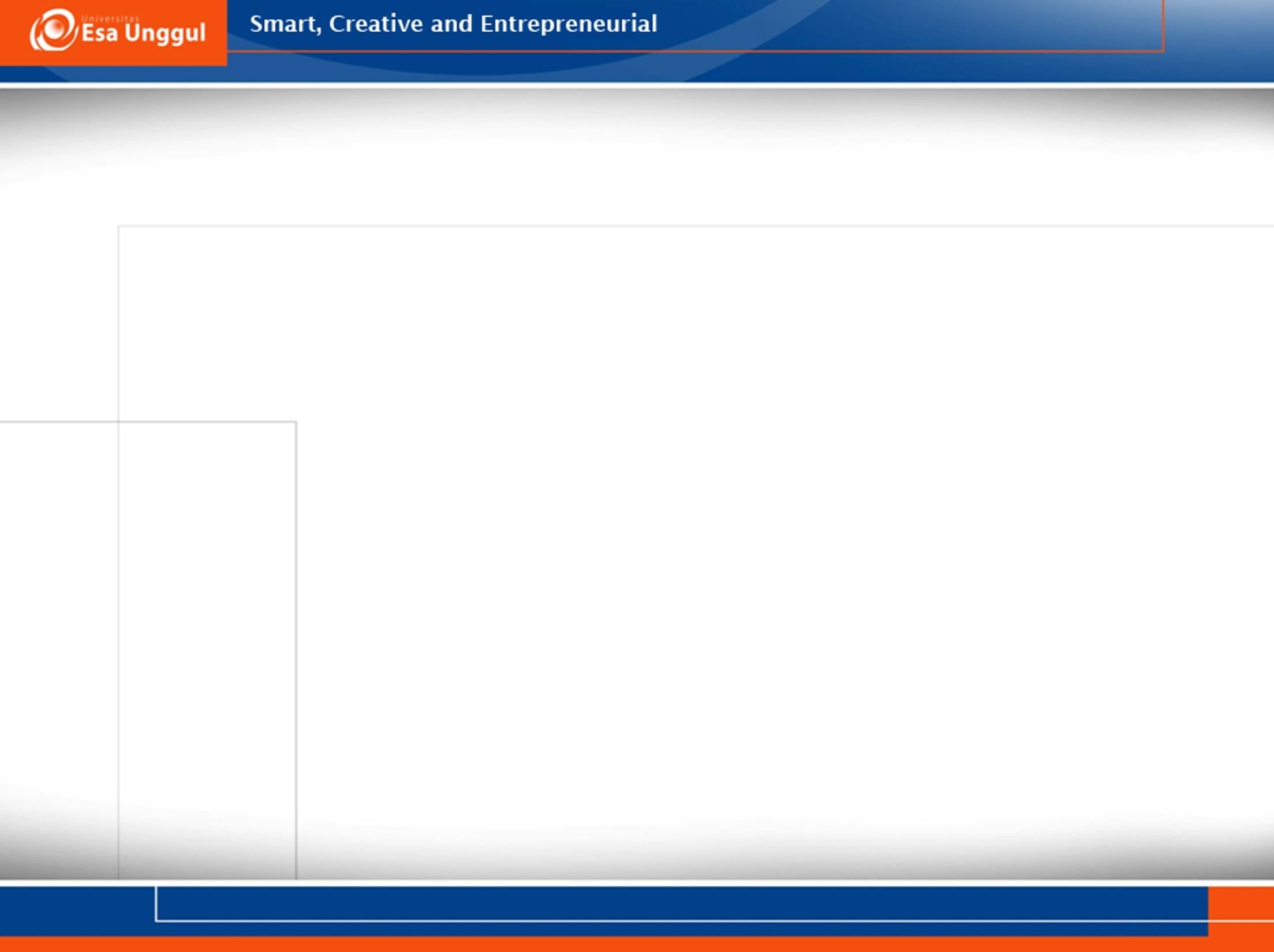 Exercise: Derivational and inflectional morphemes
For each word below, indicate whether the word is morphologically simple (S), includes an inflectional morpheme (I), or includes a derivational morpheme (D).
rider
reader
colder
redder
silver
radish
lens
redness
legs
rotation
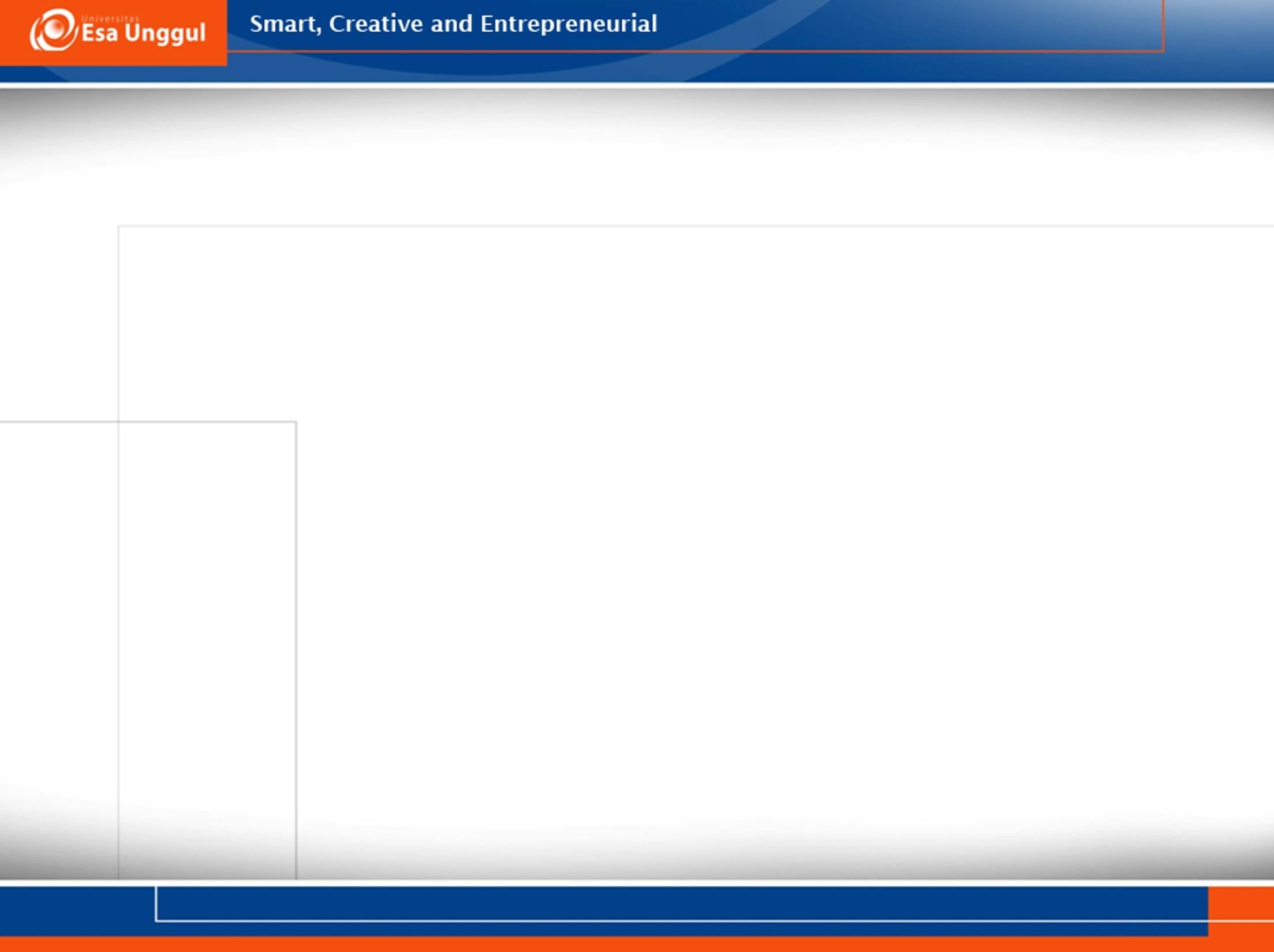 Root
A root morpheme is the basic form to which other morphemes are attached. 
It provides the basic meaning of the word. 
The morpheme {saw} is the root of sawers.
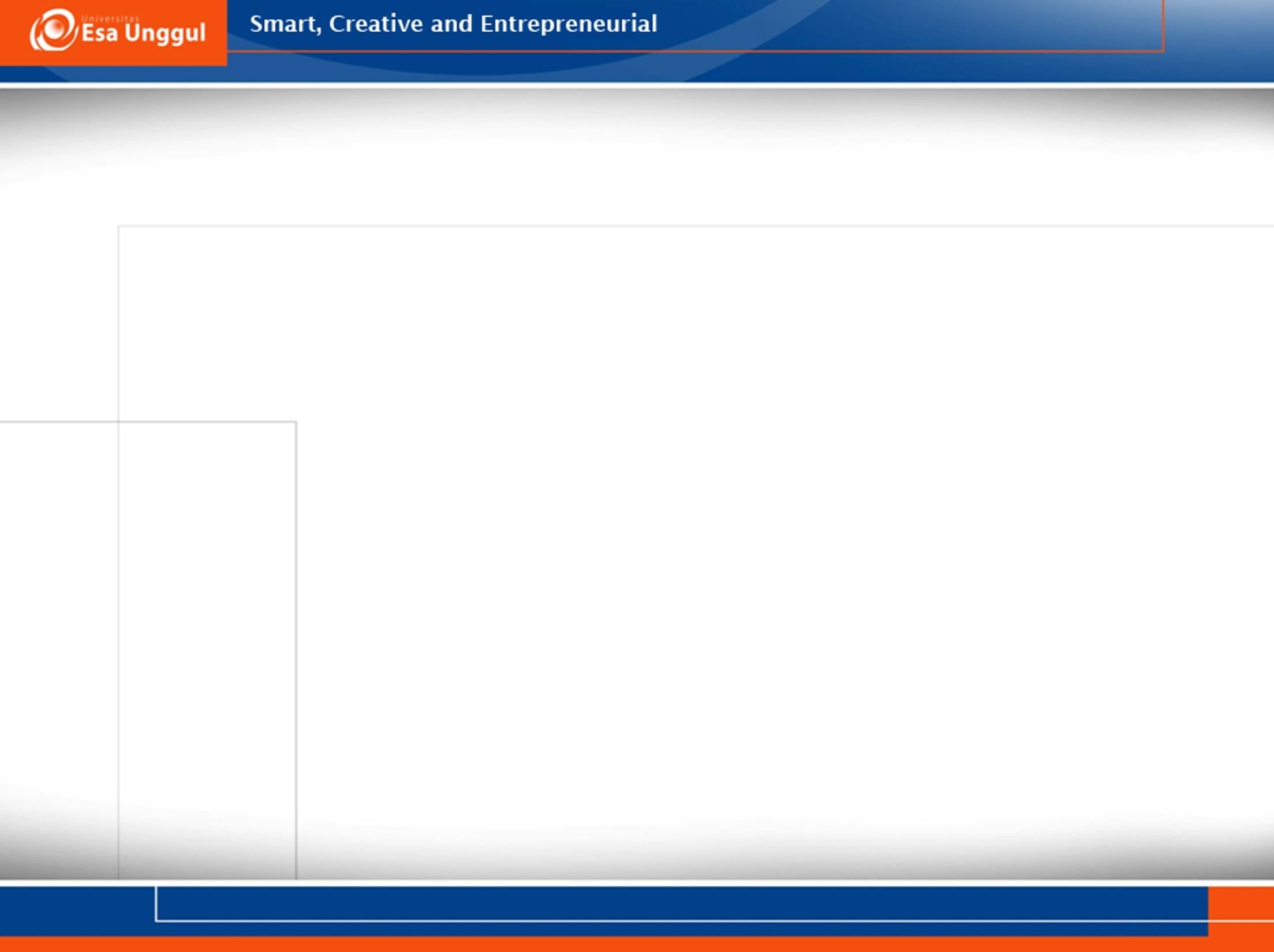 Base
Expressions to which affixes are attached are called bases
{move} + {-able} 
      {-able} is attached to {move}, move is the root. 
{im-} + {moveable}
     {im} is attached to moveable, not to {move} but   moveable is not a root, it is a base.
While roots may be bases, bases are not always roots.
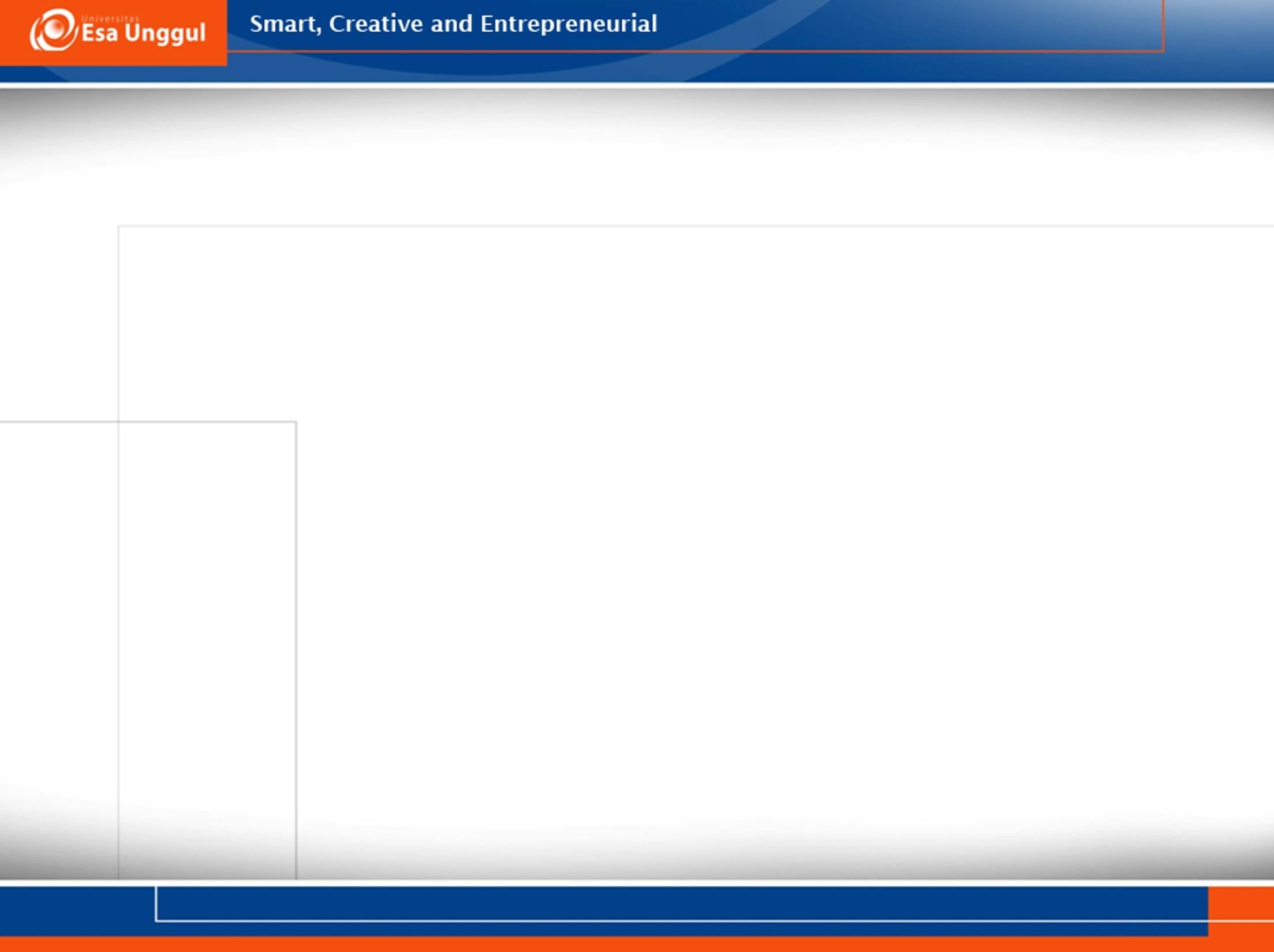 Allomorphs
Variants of a morpheme are called allomorphs.
Influenced by sound environment. 
The allomorphs of plural and past tense.
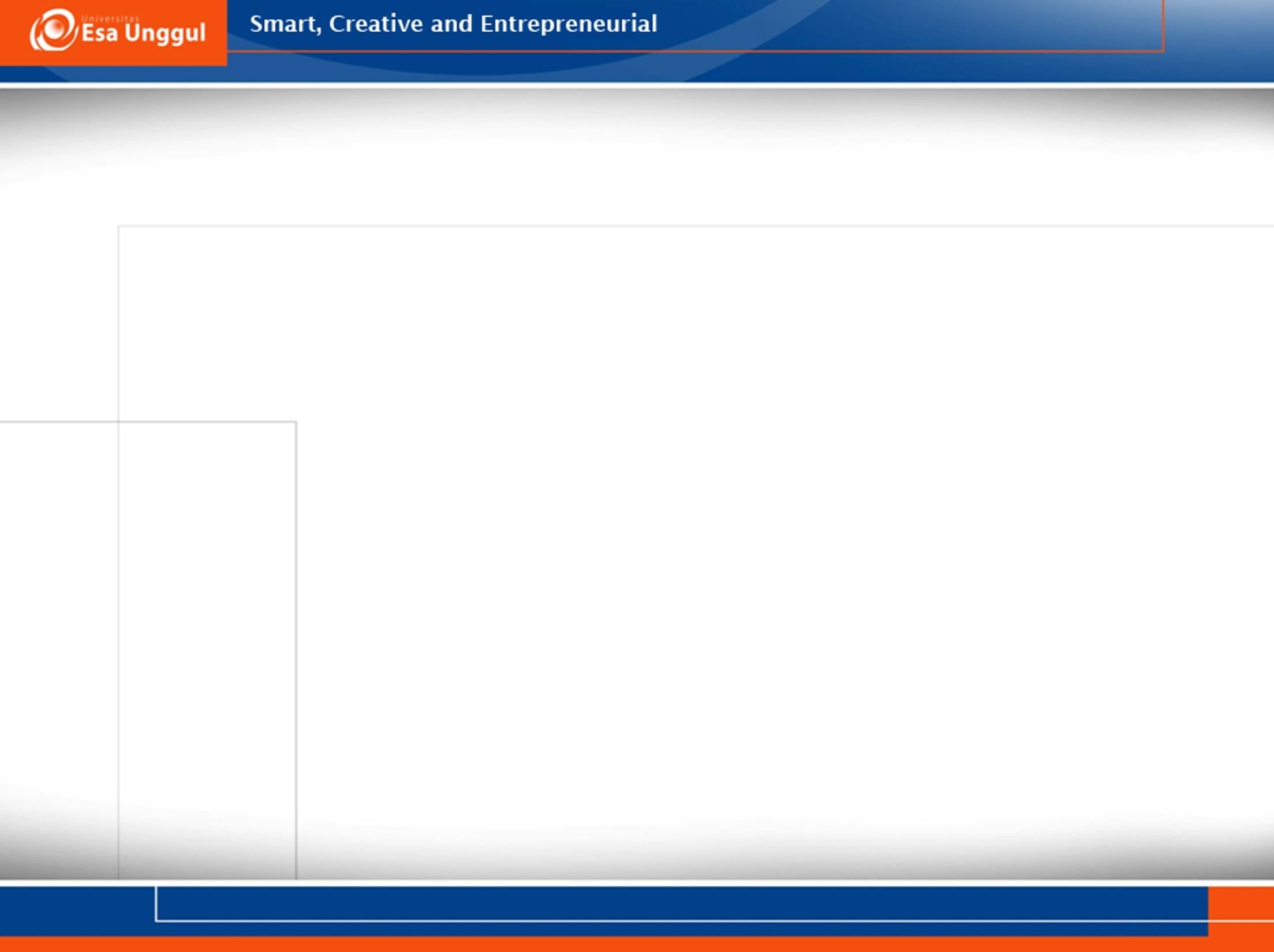 Allomorphs
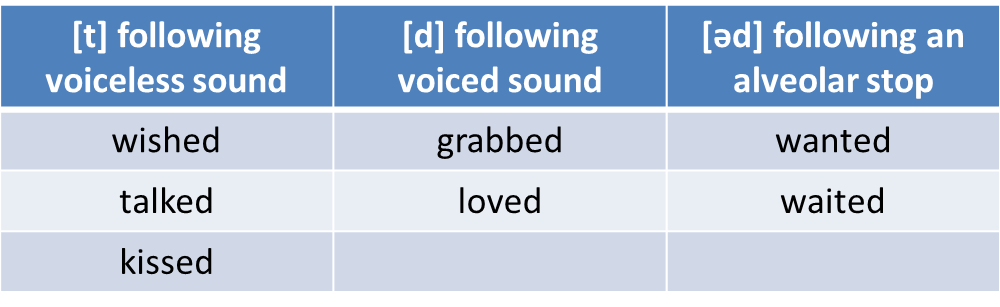 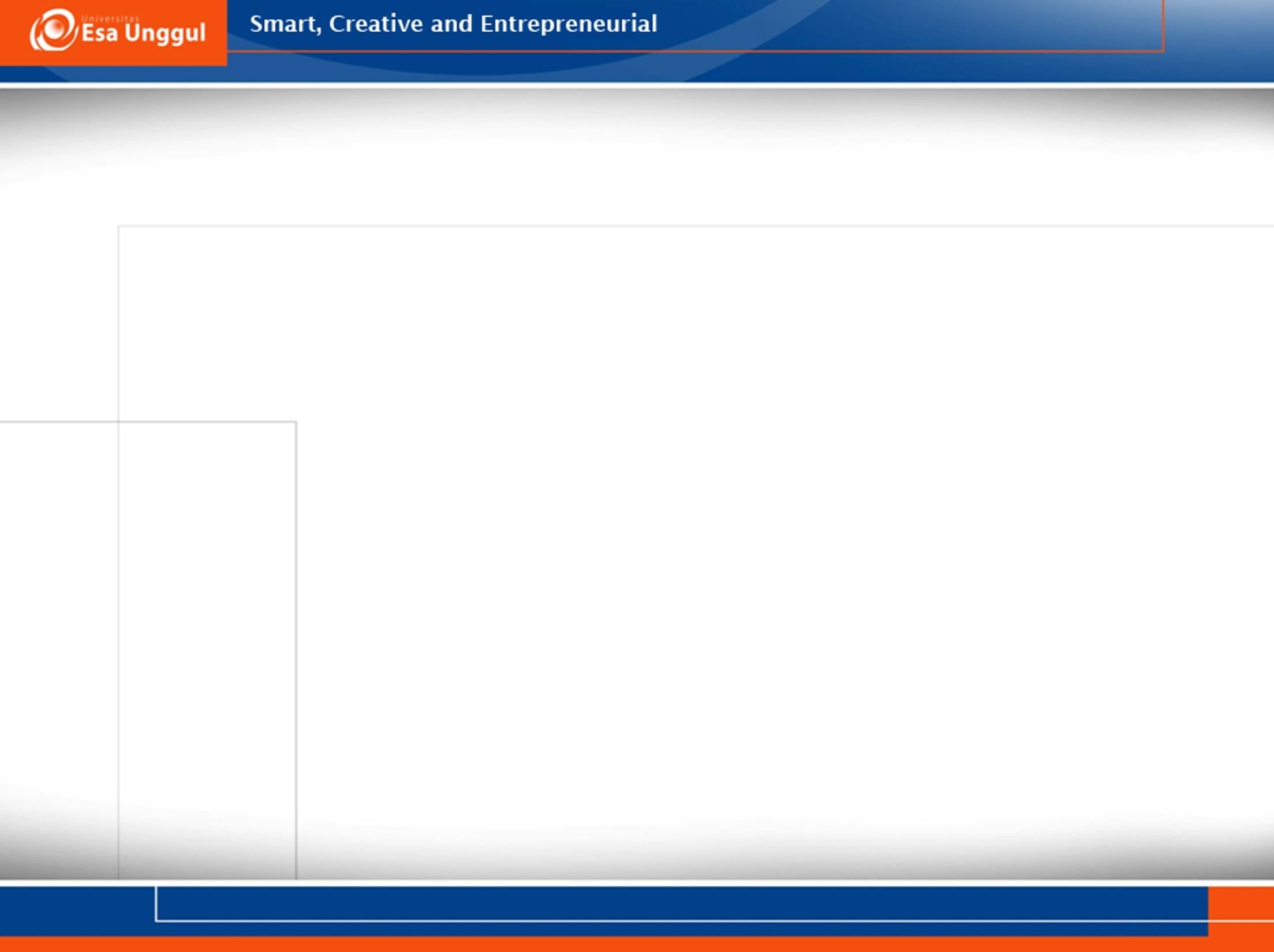 Word tree
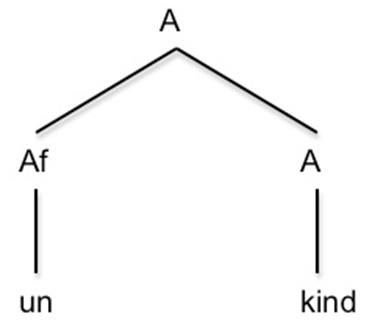 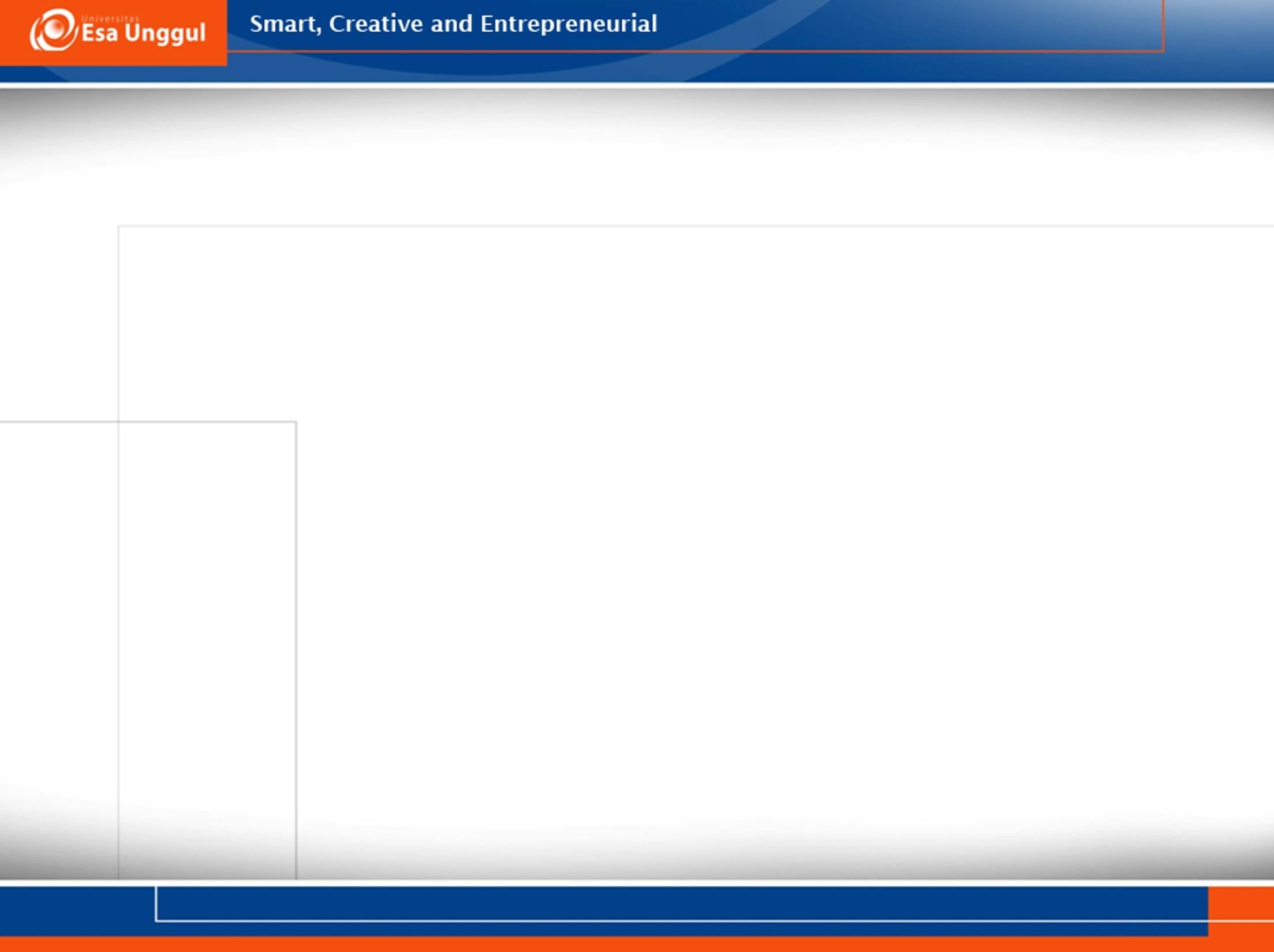 Word tree
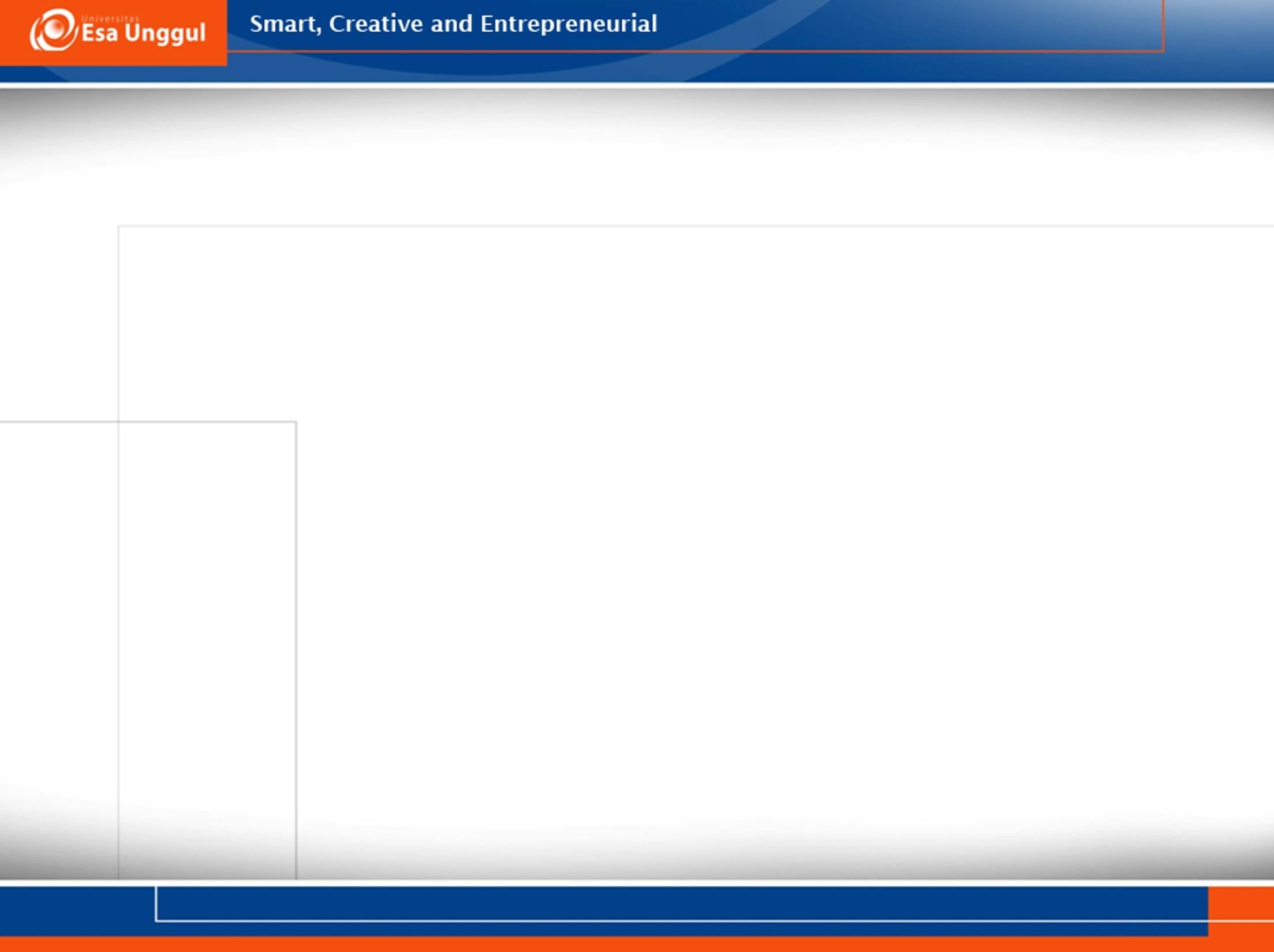 Word tree
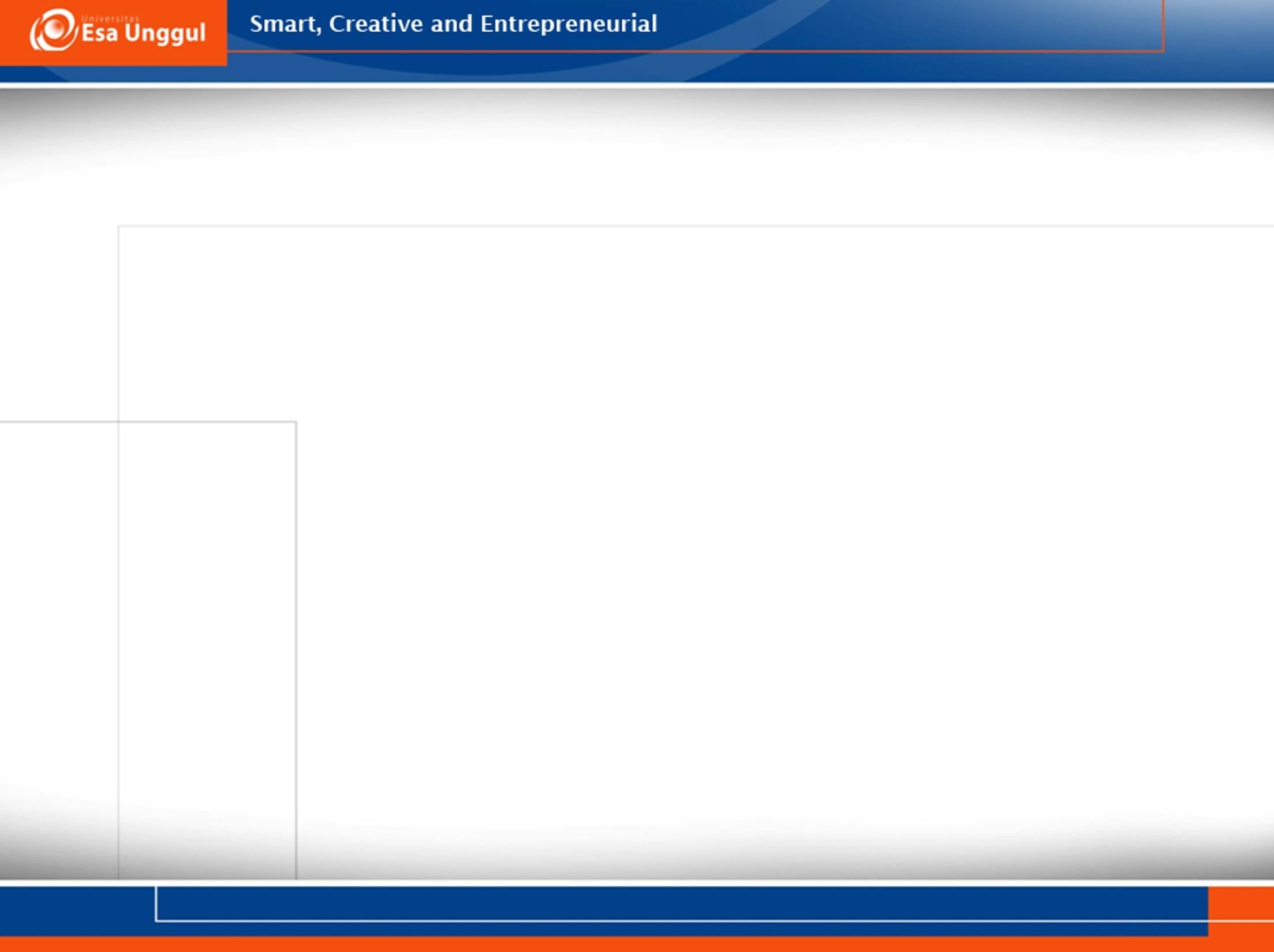 Word tree
Which one is correct?
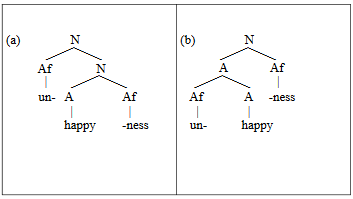 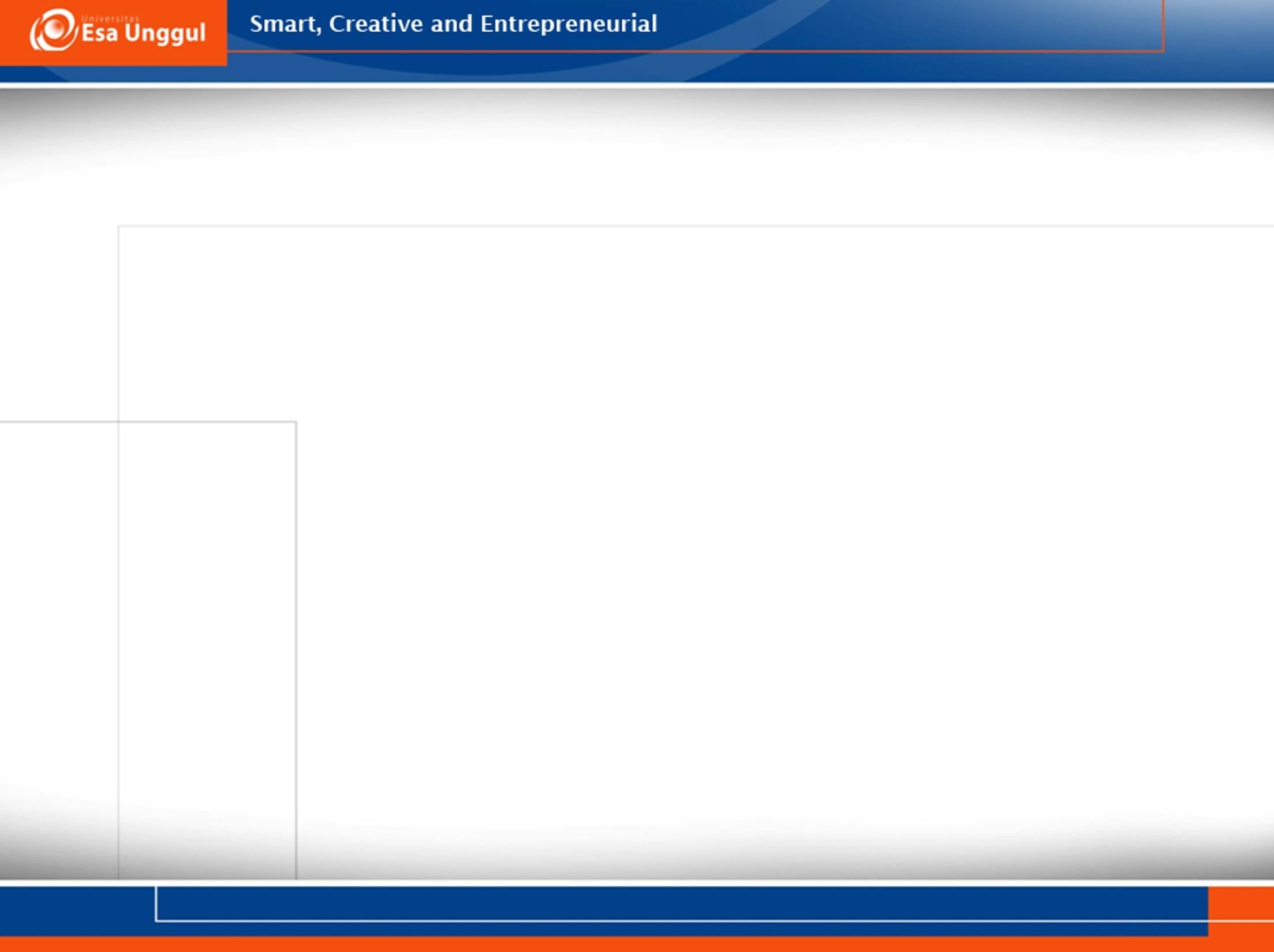 Word tree
Why (a) is incorrect? 
Because un- cannot be inflected to a noun (happiness). 
Un- must be inflected to an adjective (unhappy).
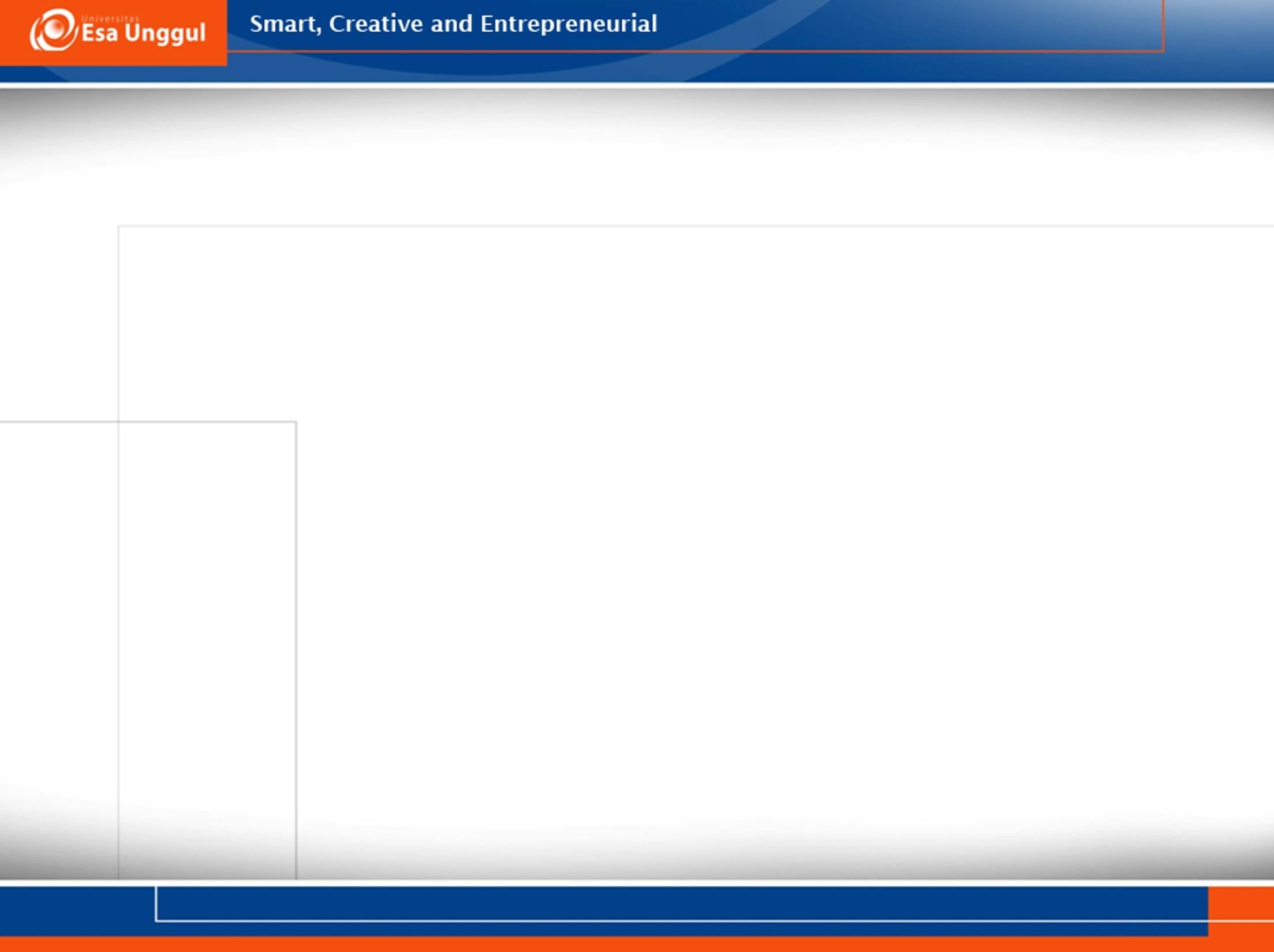 Exercise: Word tree
Draw a word tree of the each word: 
shipper
simply
disobey
jumping
resettled
digitizes
anticlimaxes
activity
unemployment
confrontational
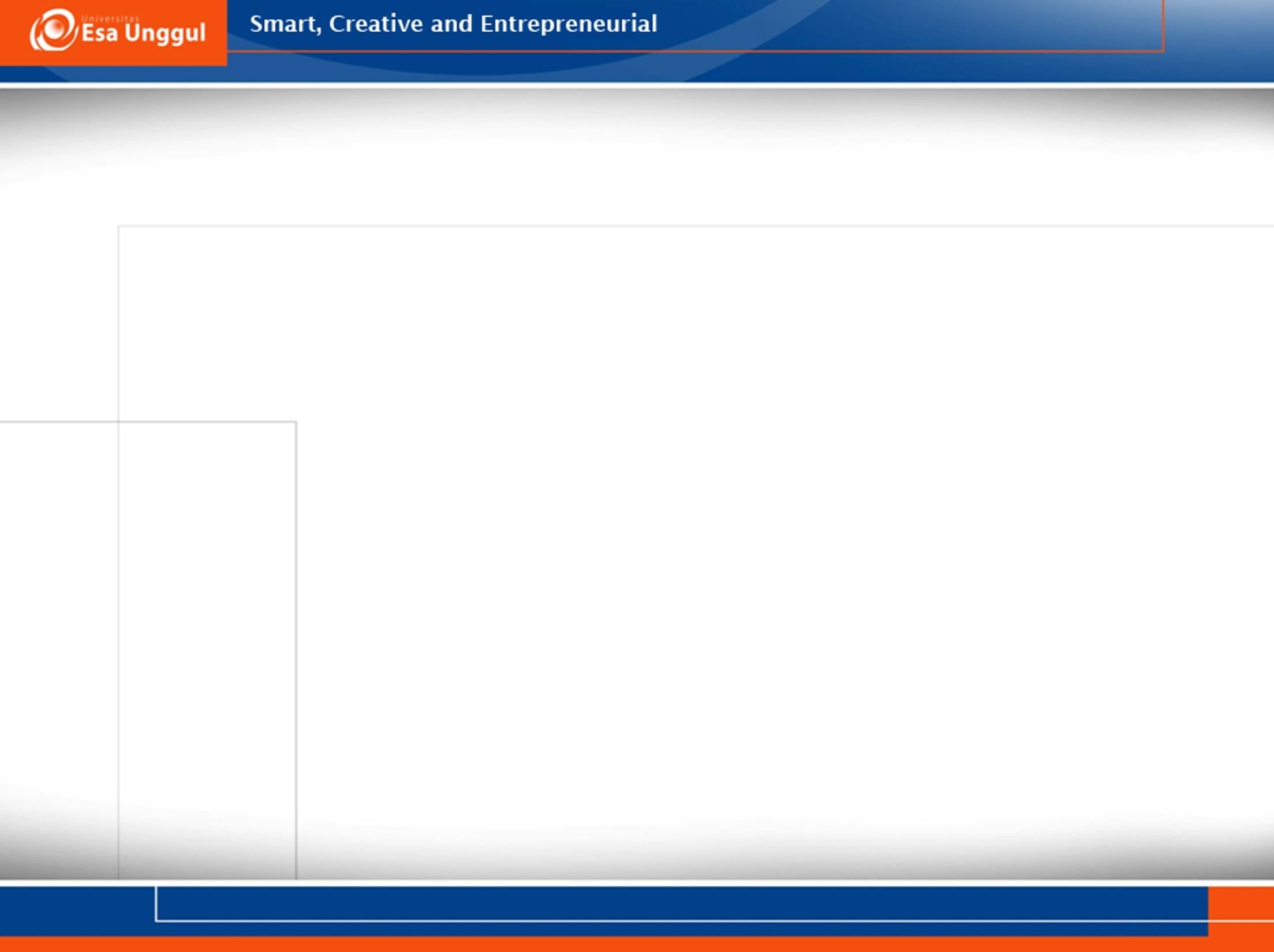 Creating new words
Derivation: the process of creating separate but morphologically related words. 
Compounding: combining two bound morphemes.
Coining: the creation of new words without reference to the existing morphological resources of the language.
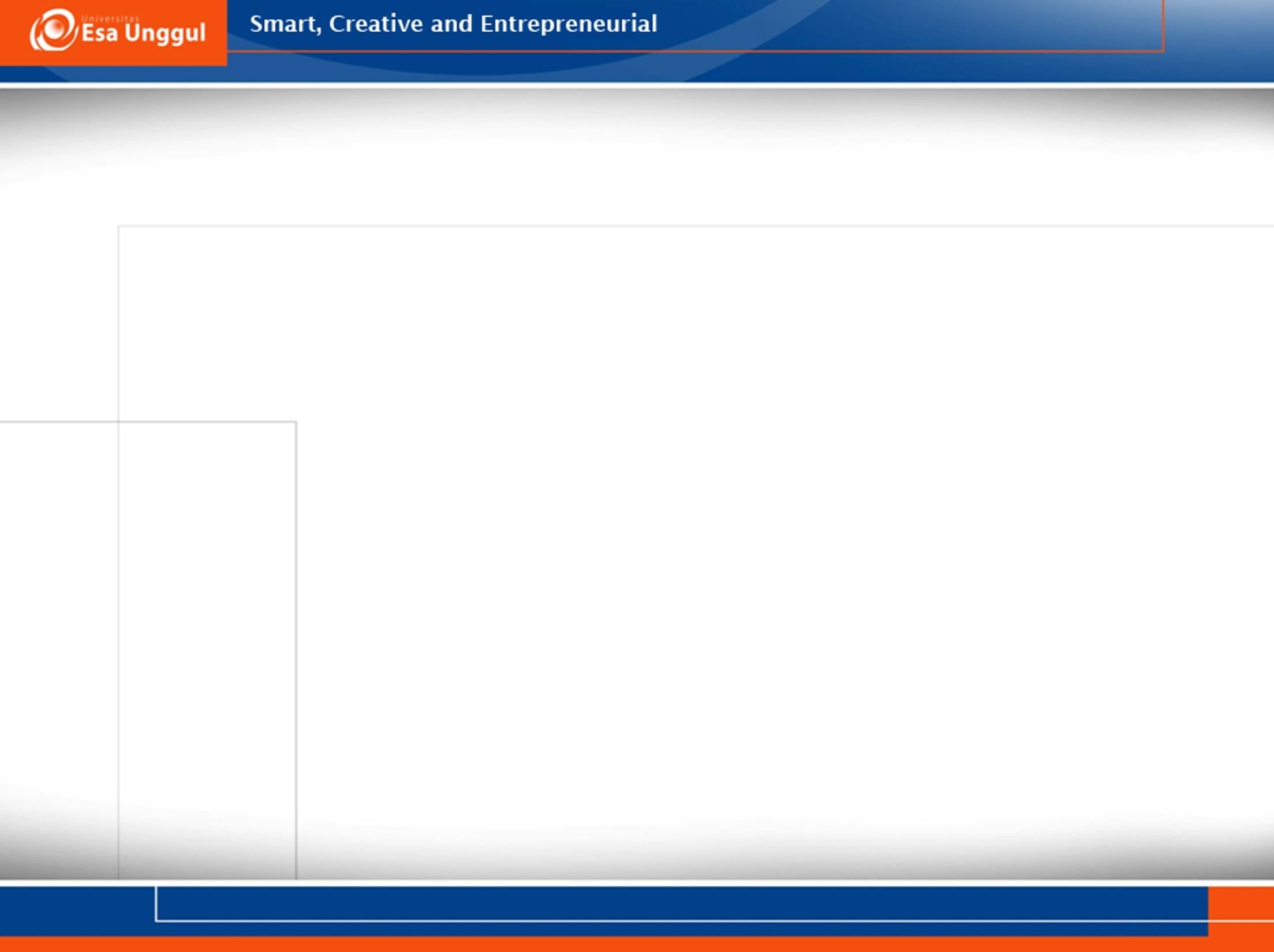 Creating new words
Abbreviation: the shortening of existing words to create other words, usually informal versions of the originals.
Blending involves taking two or more words, removing parts of each, and joining the residues together to create a new word whose form and meaning are taken from the source words. 
Borrowing involves copying a word that originally belonged in one language into another language.
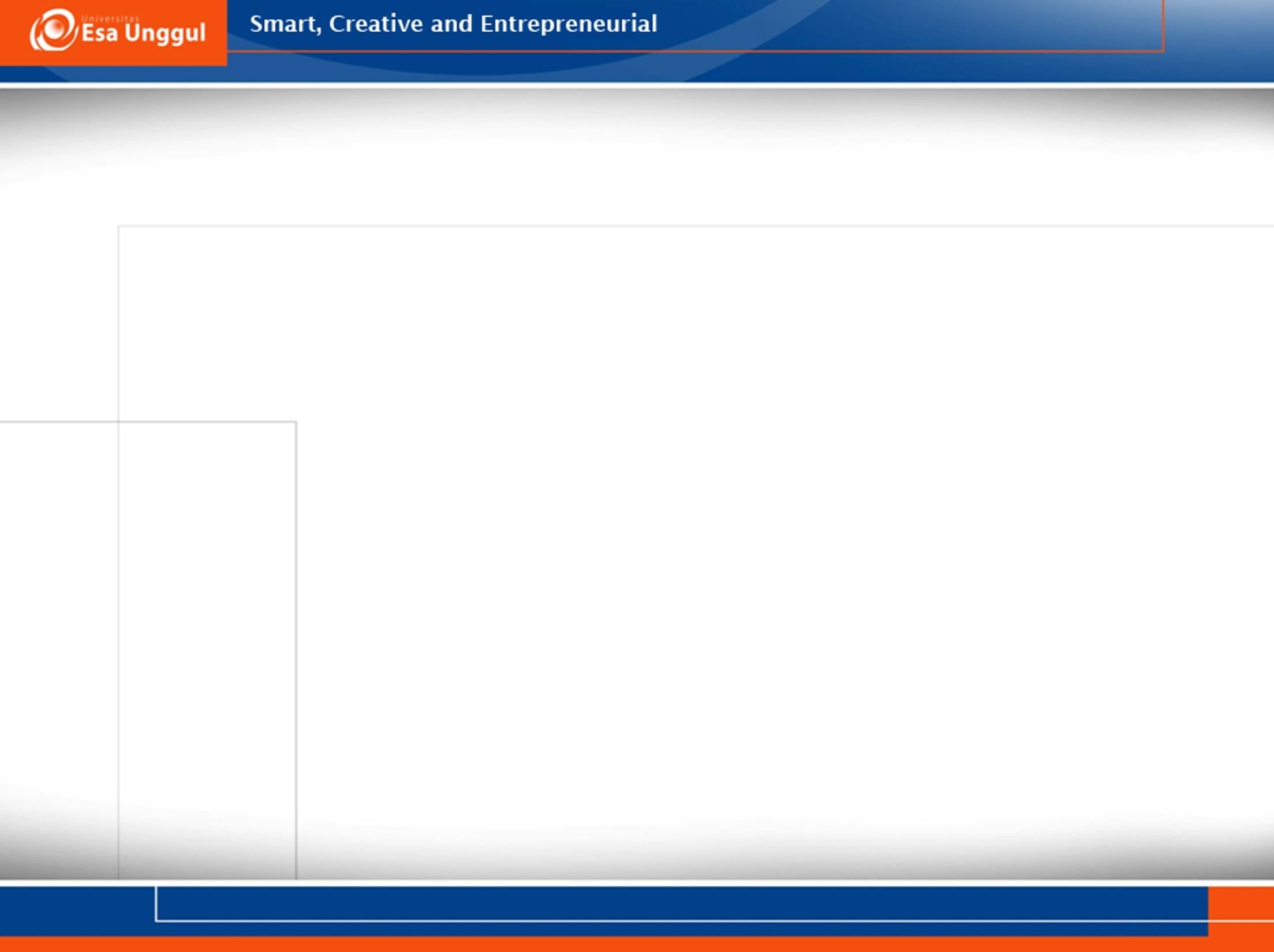 Derivation
It involves a change in the position of the primary stress in a word.
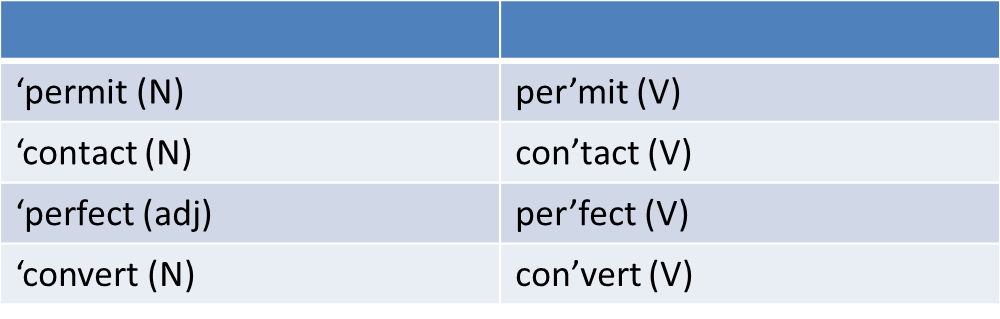 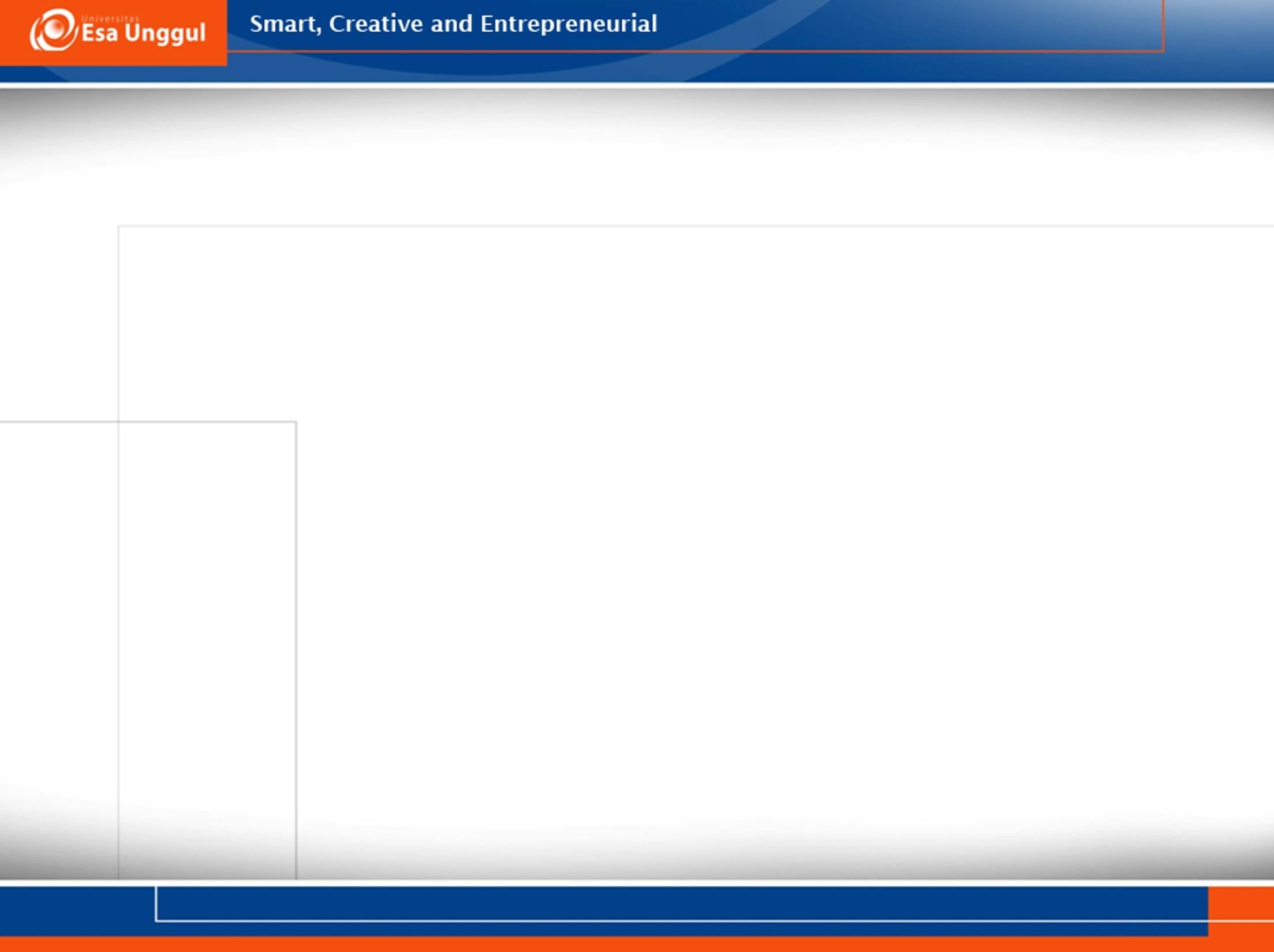 Derivation
Only a feature of the final consonant changes, usually its voicing.
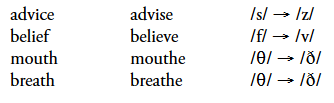 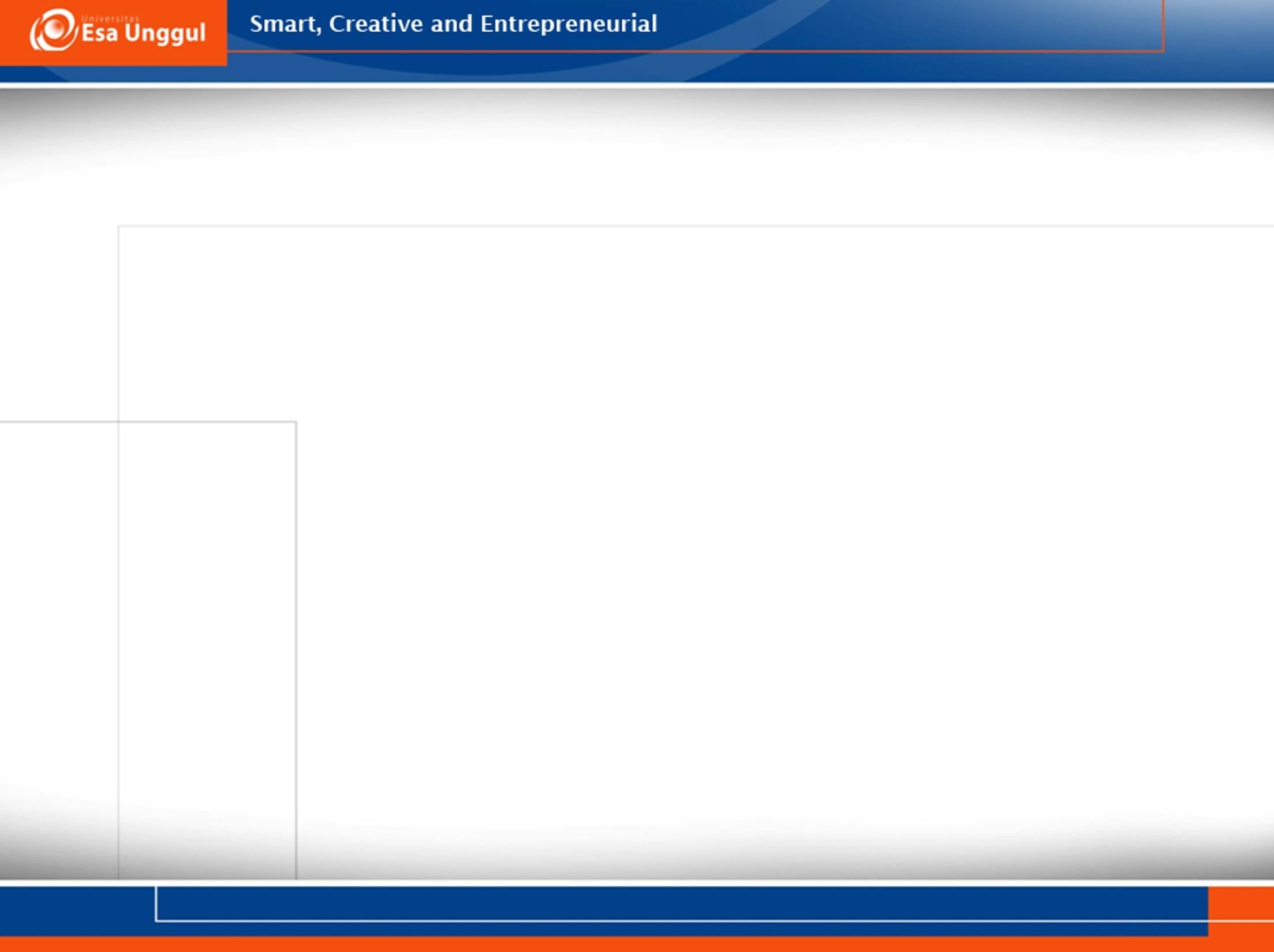 Derivation
It induces a change in a stressed vowel.
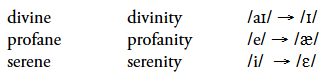 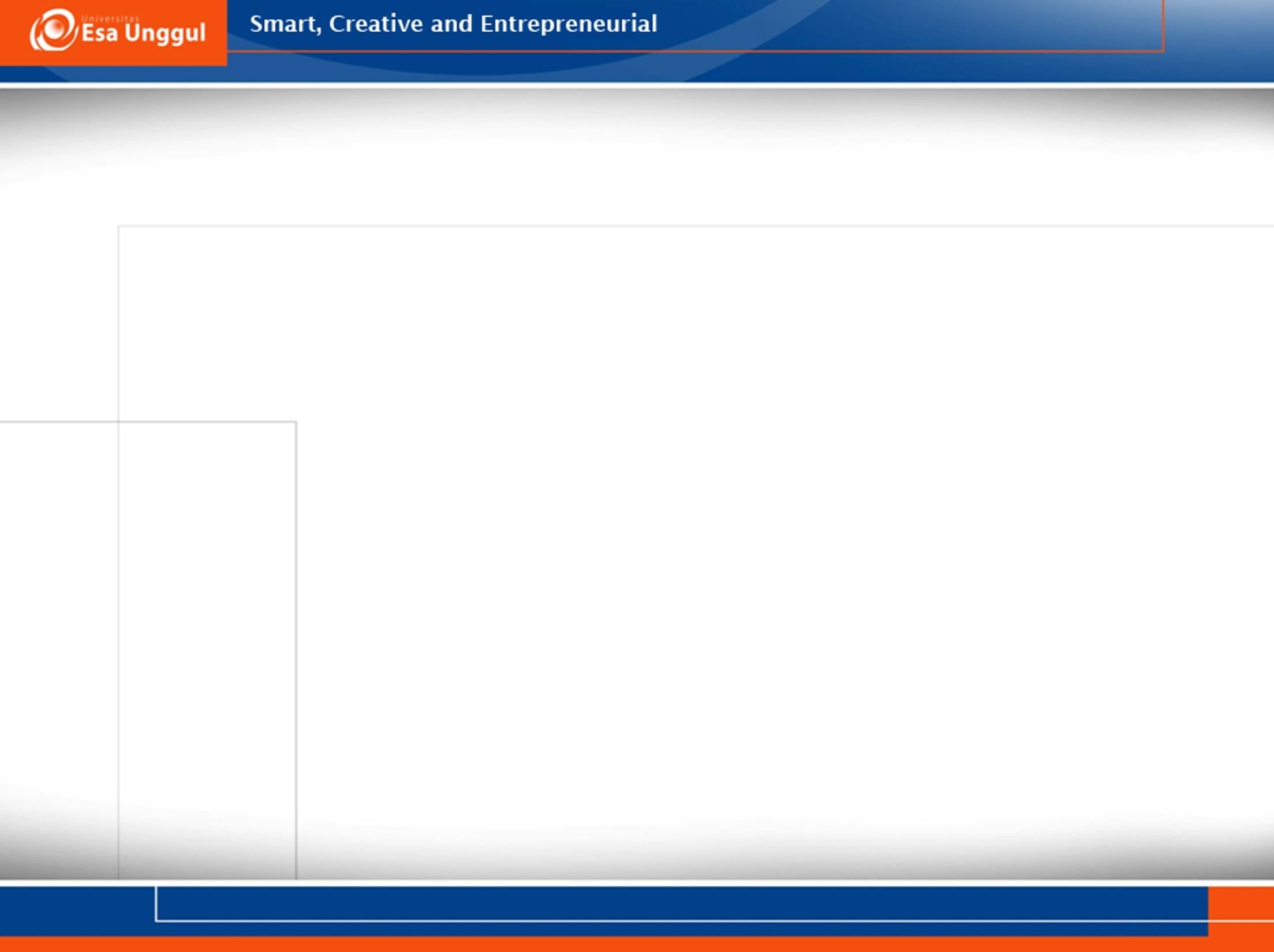 Derivation
The addition of a suffix triggers a change in the final consonant of the root.
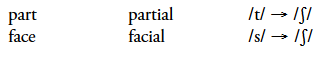 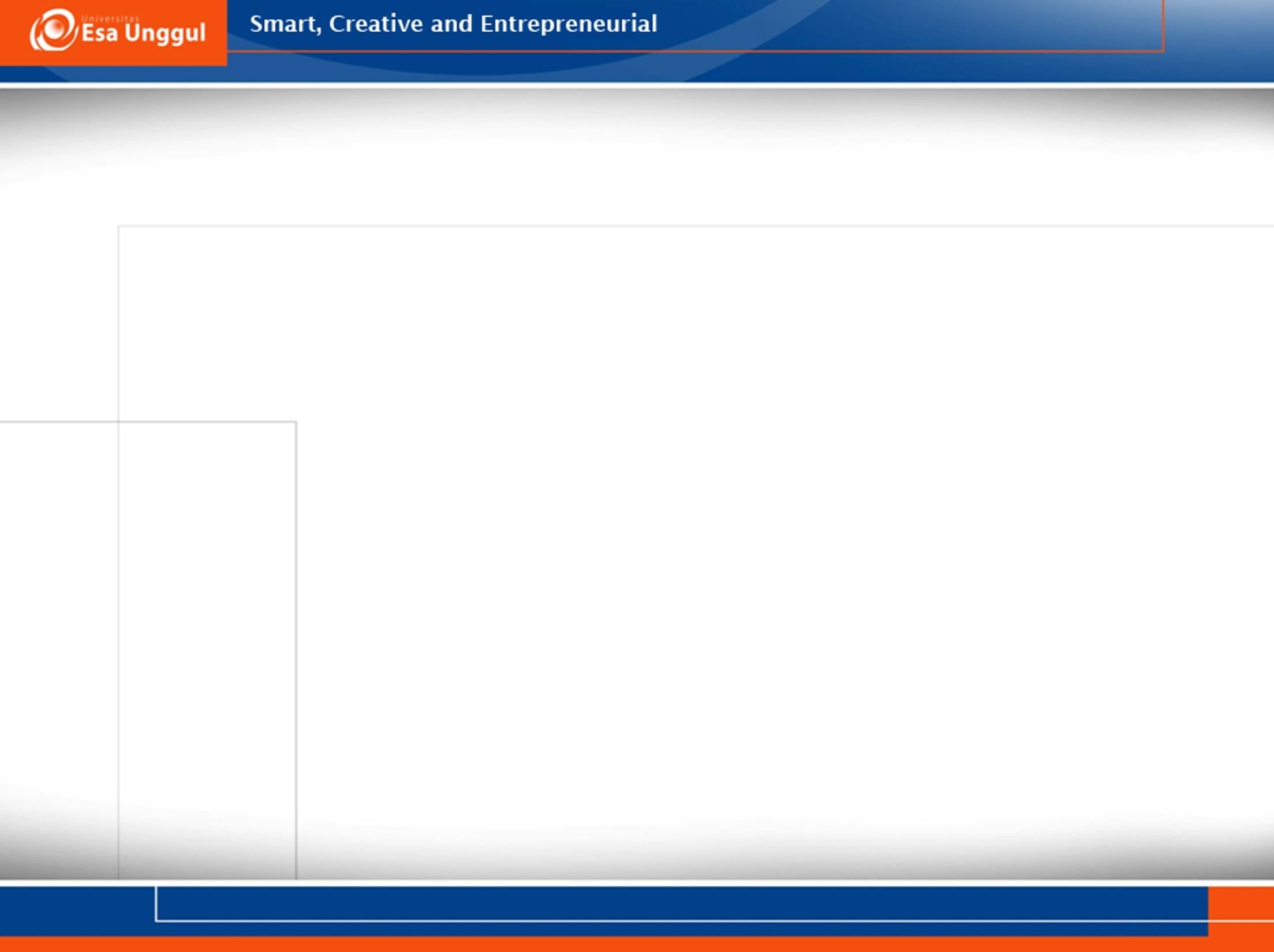 English allows us to change a word’s part of speech without any change of form. As a result, identical forms may belong to different parts of speech.
Example: 
This saw is dull. 
Don’t saw the board.
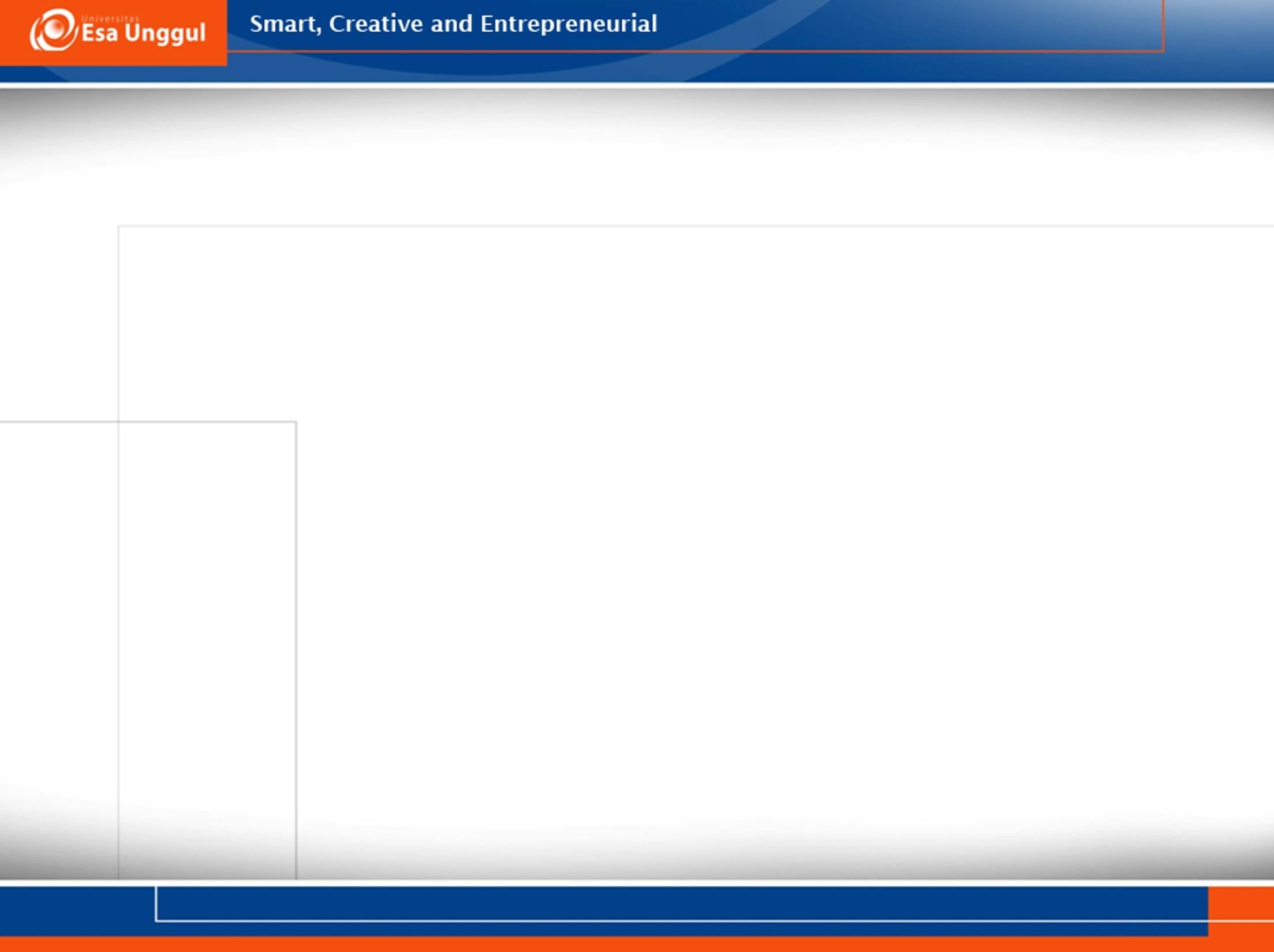 Compounding
Compounds are sometimes spelled as single words, as in sawmill, sawdust
Sometimes the parts are connected by a hyphen, as in jig-saw and sometimes they are spelled as two words, as in chain saw.
The main stress is on the first word
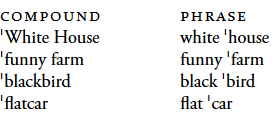 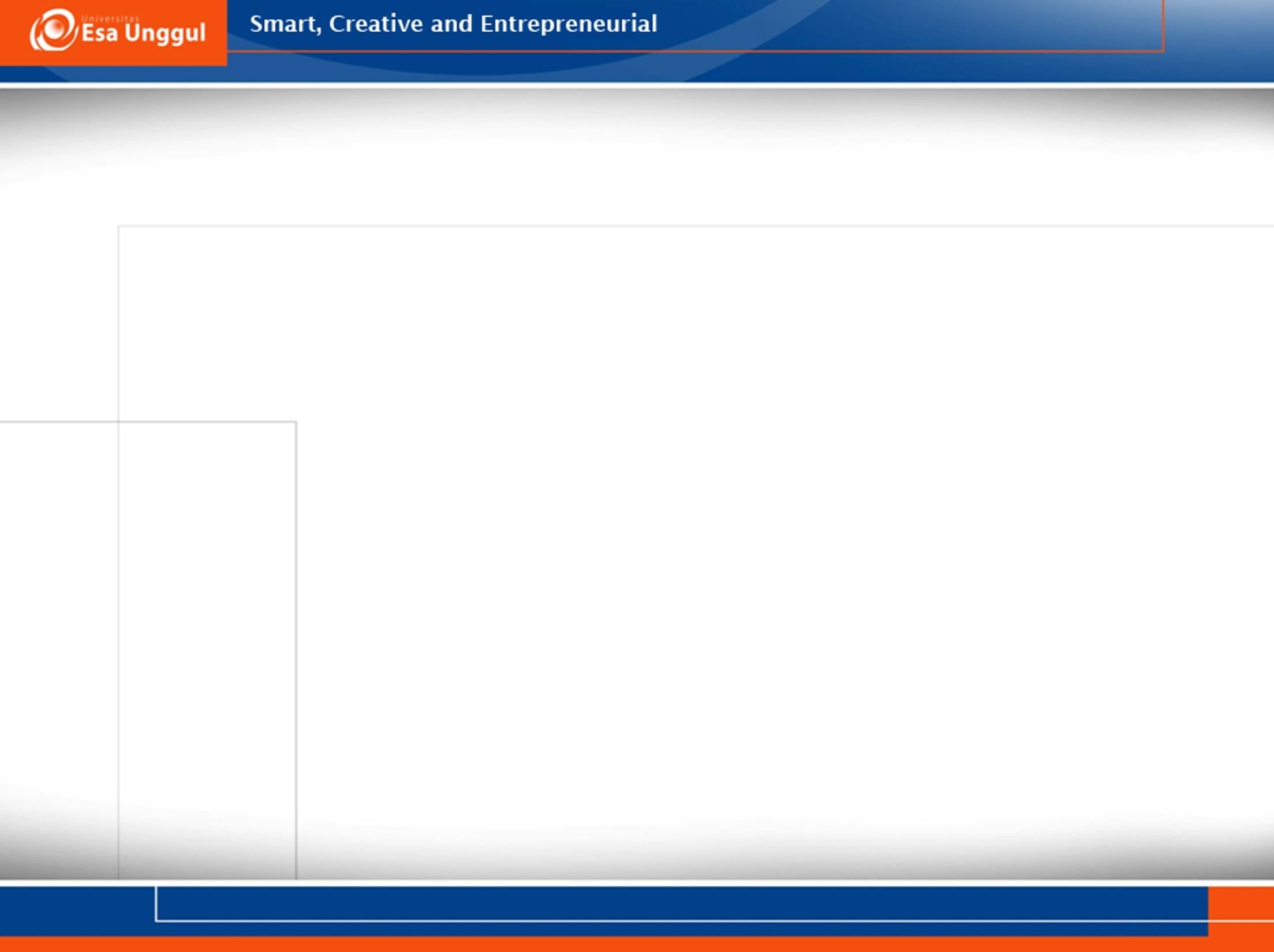 Compounding
The meaning of the compound may differ to a greater or lesser degree from that of the corresponding phrase. 
A blackbird is a species of bird, regardless of its color; a black bird is a bird which is black, regardless of its species
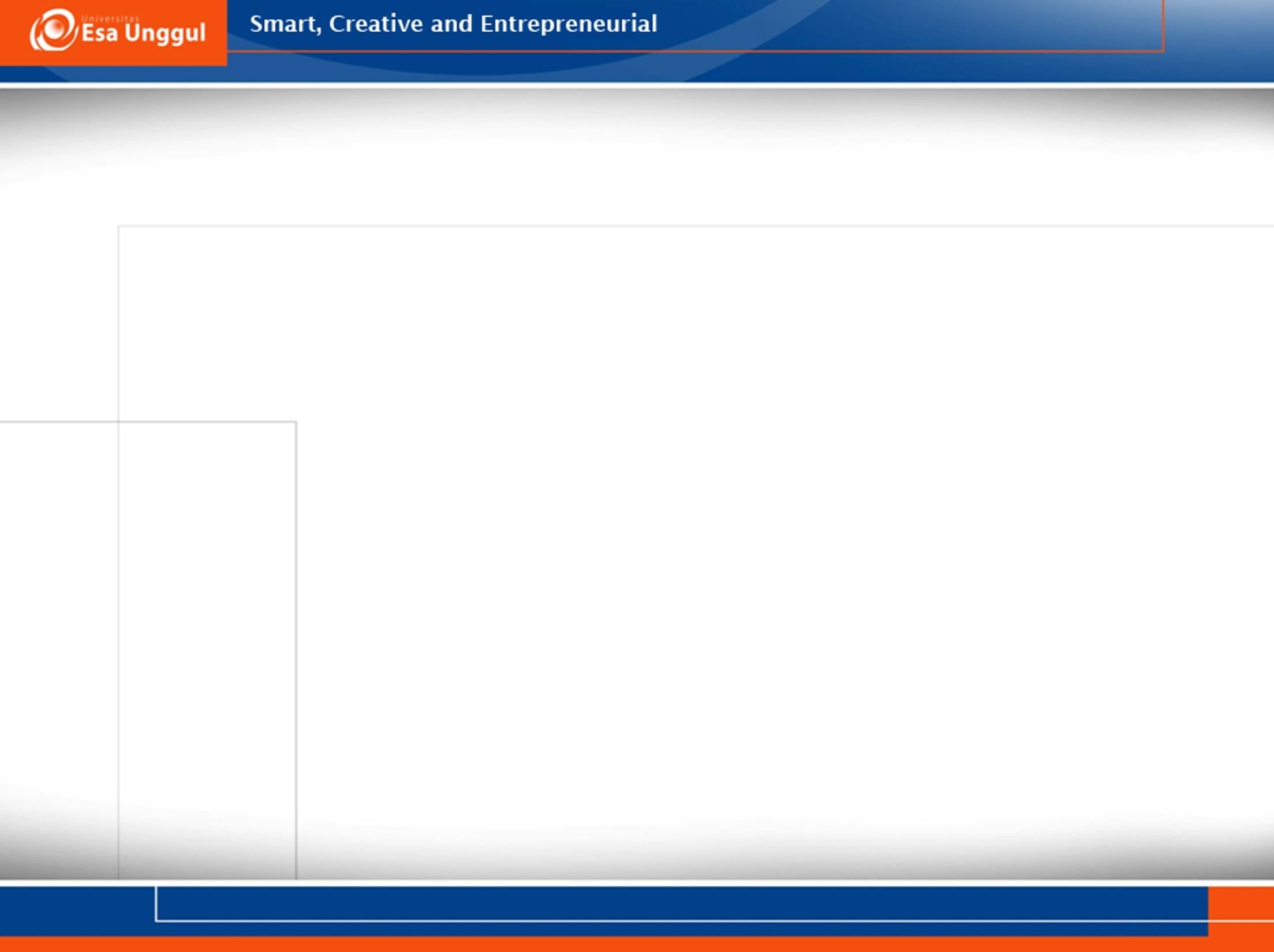 Coining
Start out as brand names for everyday items. 
Examples: aspirin, kleenex, aqua
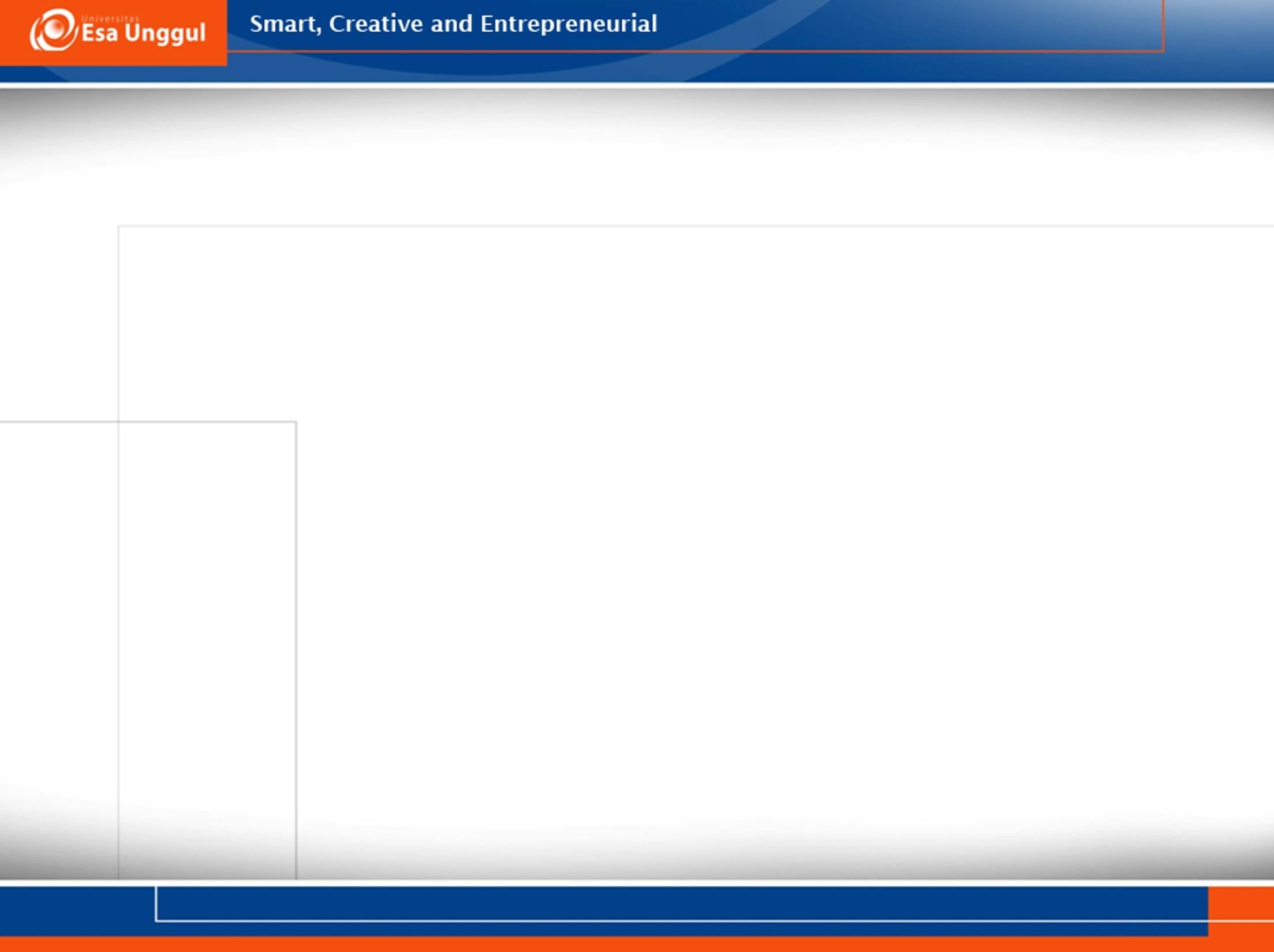 Abbreviation
Prof for professor, doc for doctor.
We may use the first letter of each word in a phrase to create a new expression, an acronym, as in UN or US.
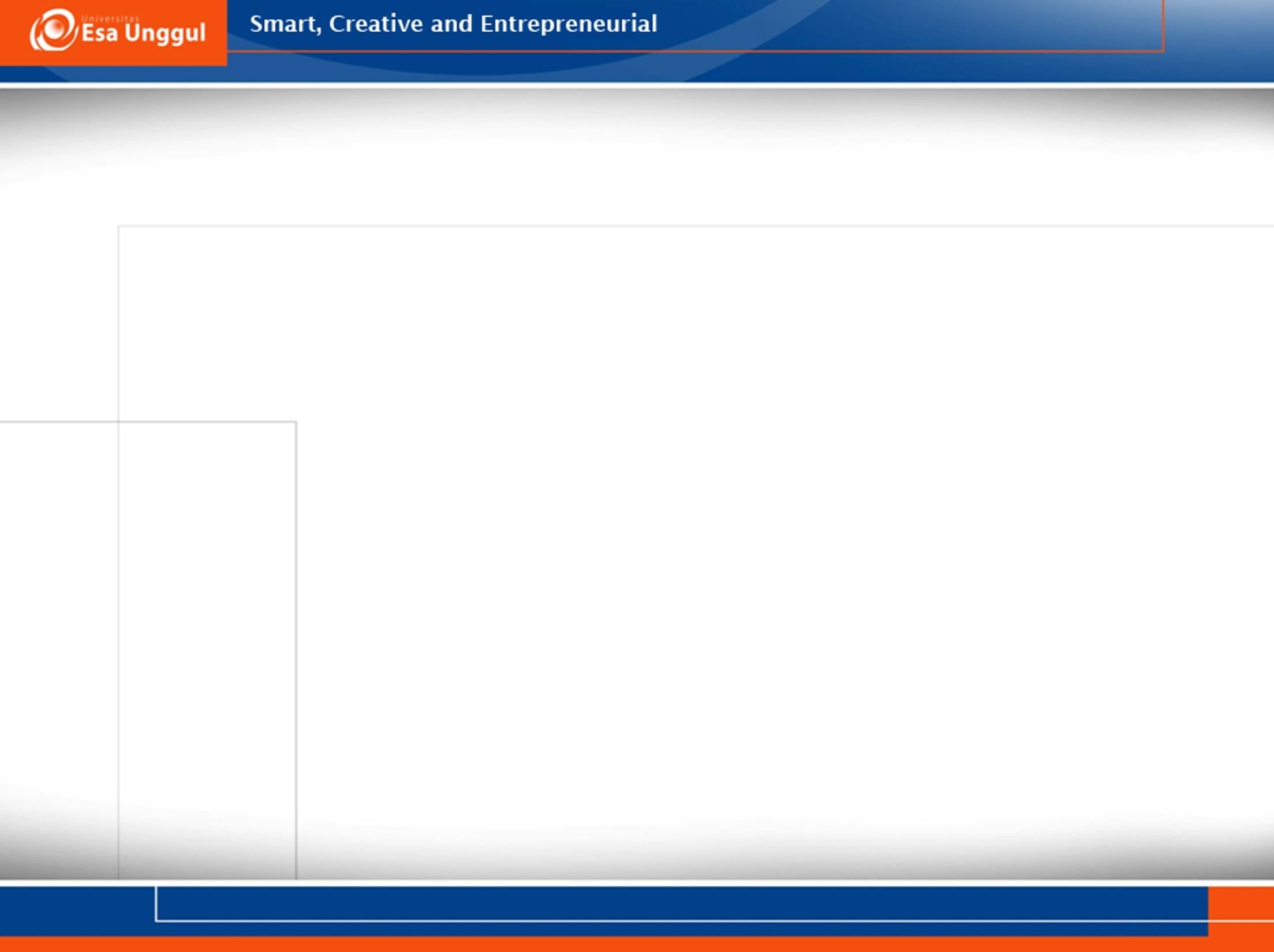 Blending
It involves taking two or more words, removing parts of each, and joining the residues together to create a new word whose form and meaning are taken from the source words.
smoke and  fog  smog
motor and  hotel  motel
worldwide web and seminar webinar
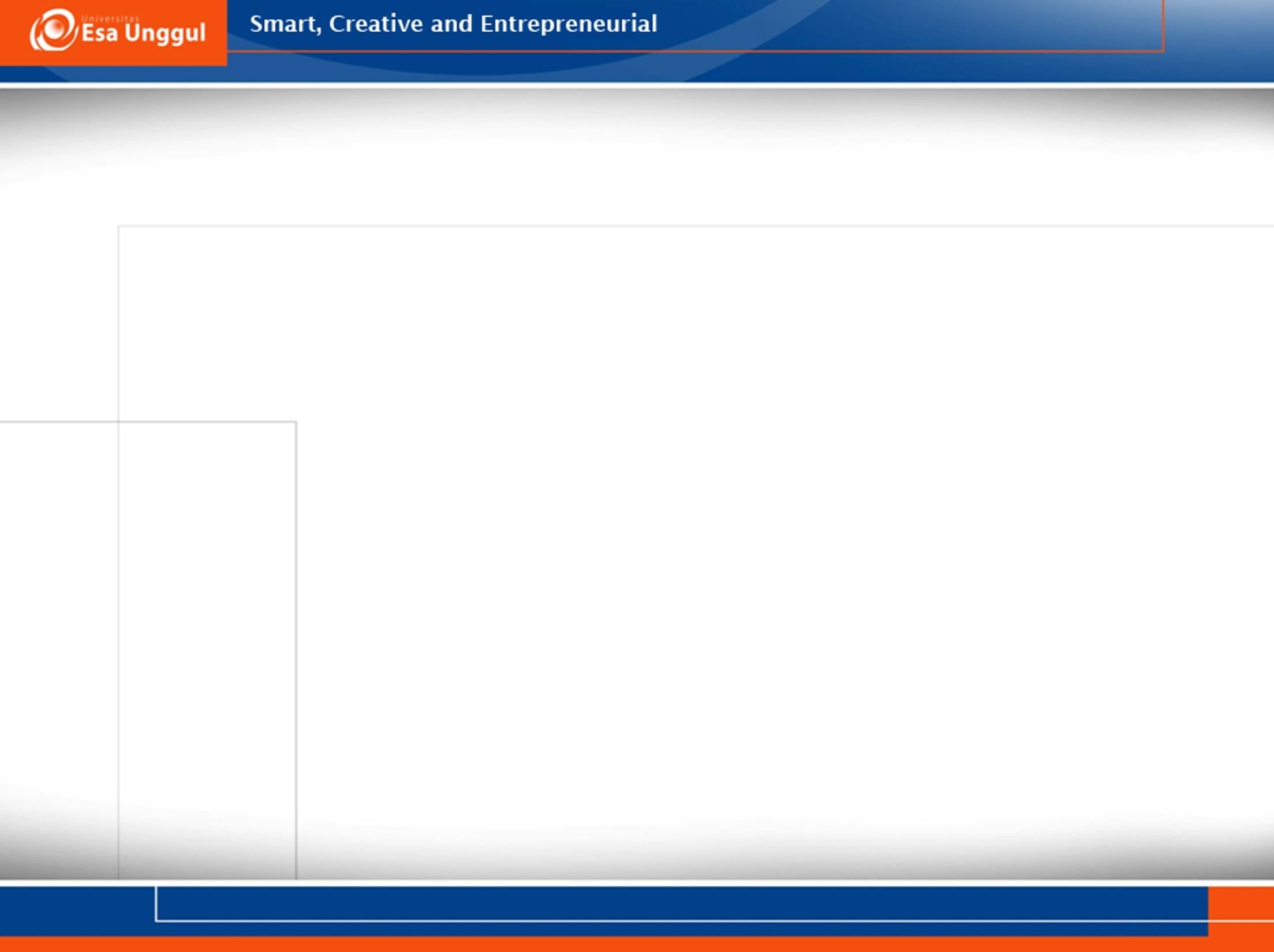 Borrowing
Borrow words from other languages
Latin (homicide)
Greek (chorus)
French (mutton)
Spanish (ranch)
German (semester)
Scandinavian languages (law)